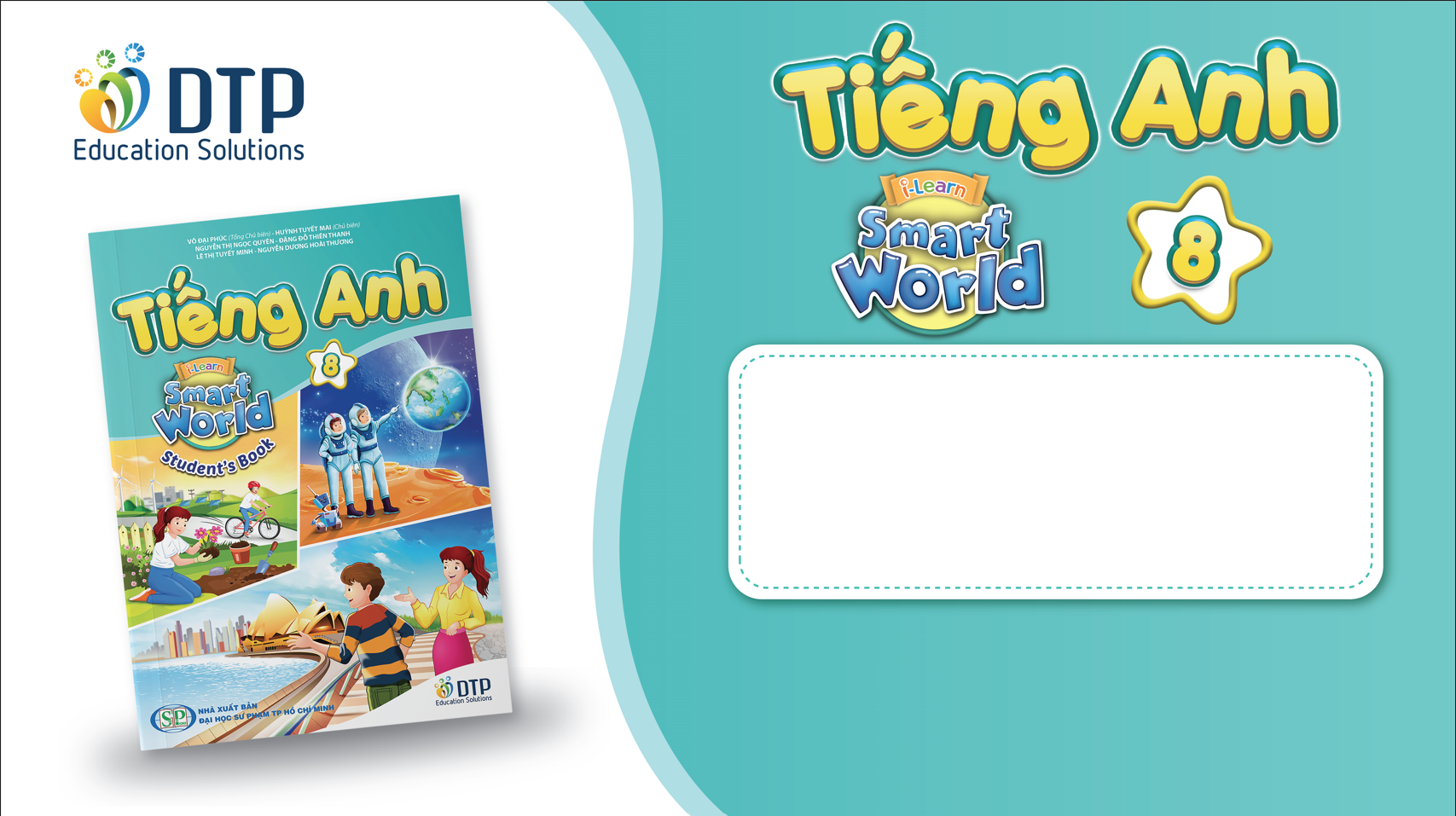 Unit 3: 
Protecting the Environment
Lesson 2.1 – Vocabulary & Listening 
Pages 28 & 29
Lesson Outline
Warm-up
Vocabulary
Listening
Consolidation
Wrap-up
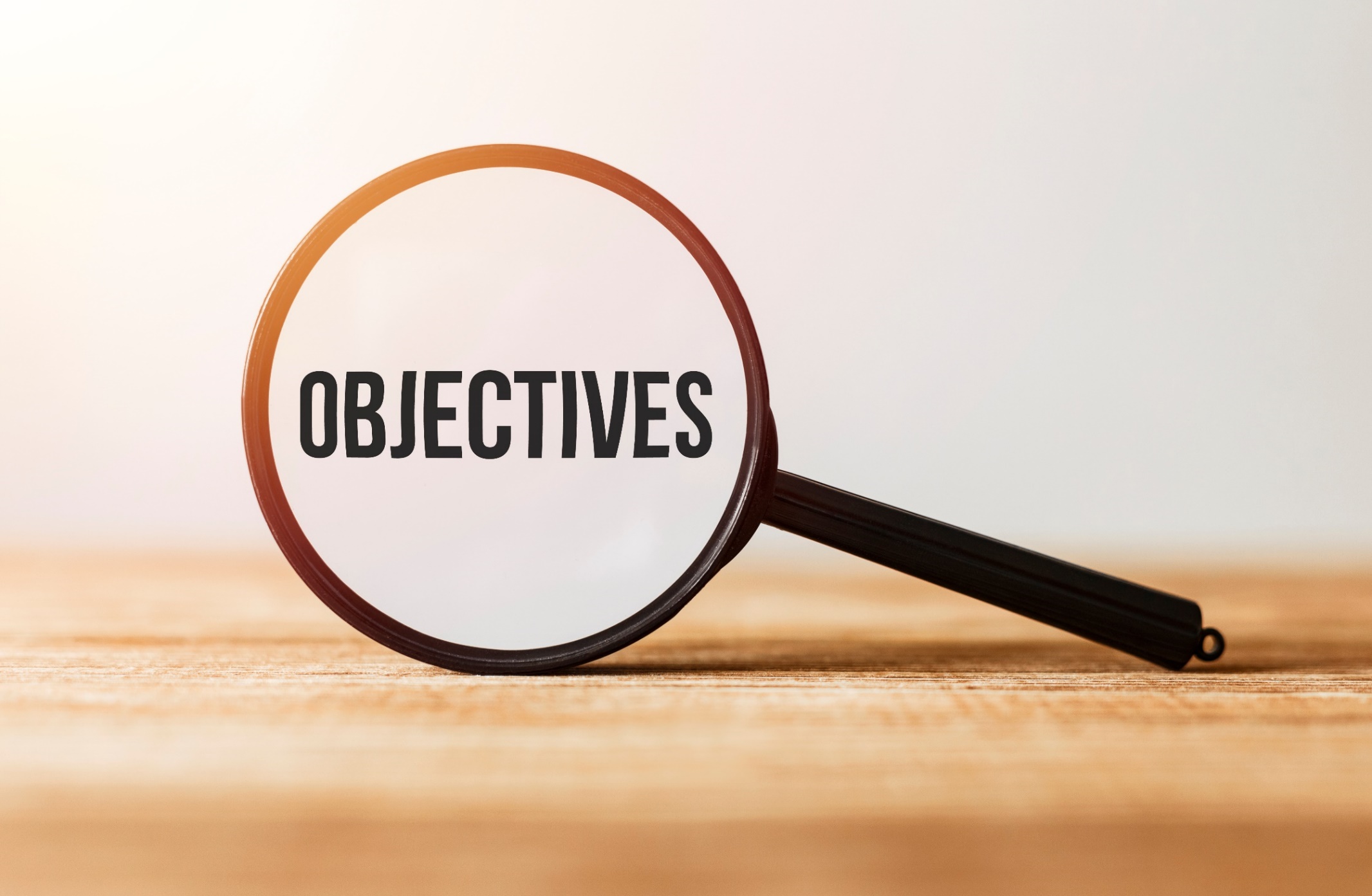 By the end of this lesson, students will be able to…
- learn and use vocabulary related to pollution.   
- practice listening for gist and specific information.
- practice functional English – Encouraging the speaker to continue.
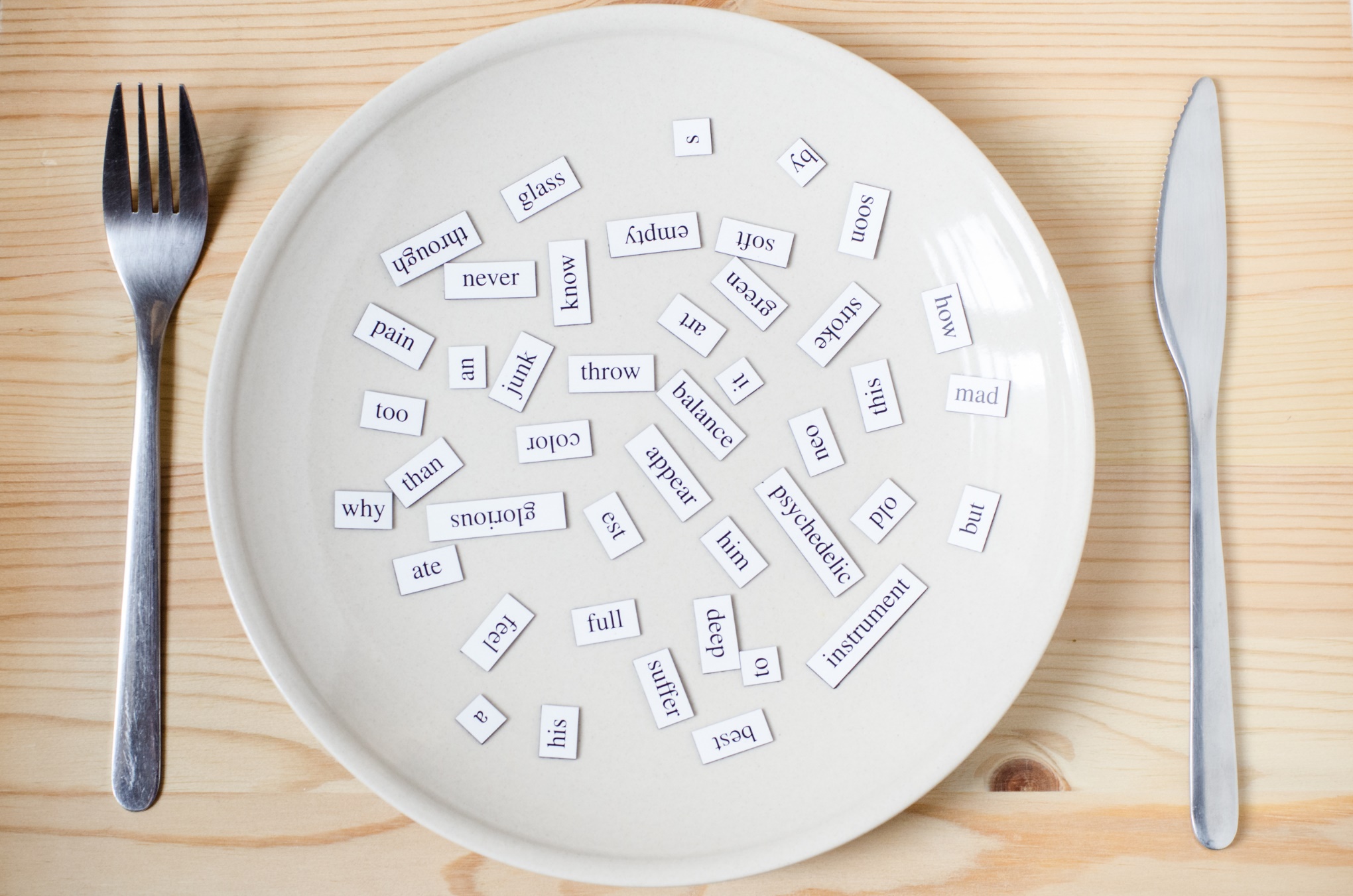 New words
recycle
reuse
reduce
save
waste
clean up
electricity
air conditioner
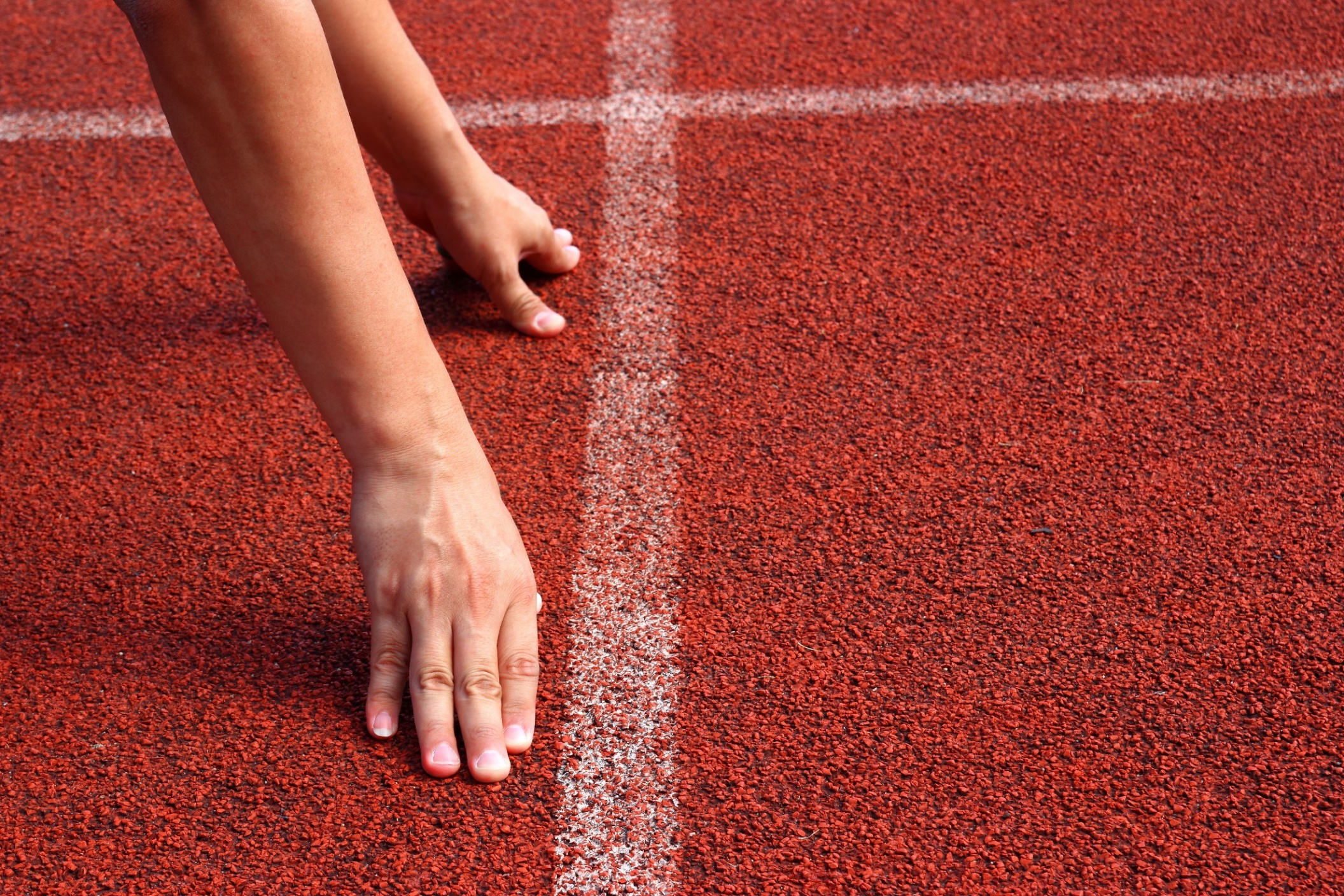 WARM UP
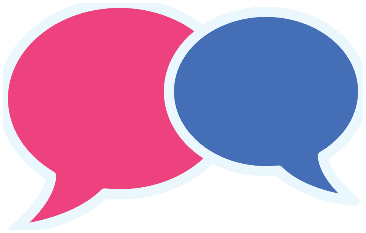 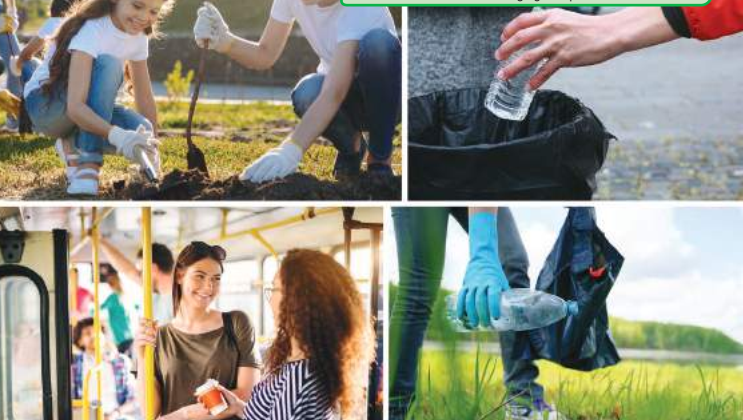 What are the people doing?
Do you think what they’re doing can help protect the environment?
How?
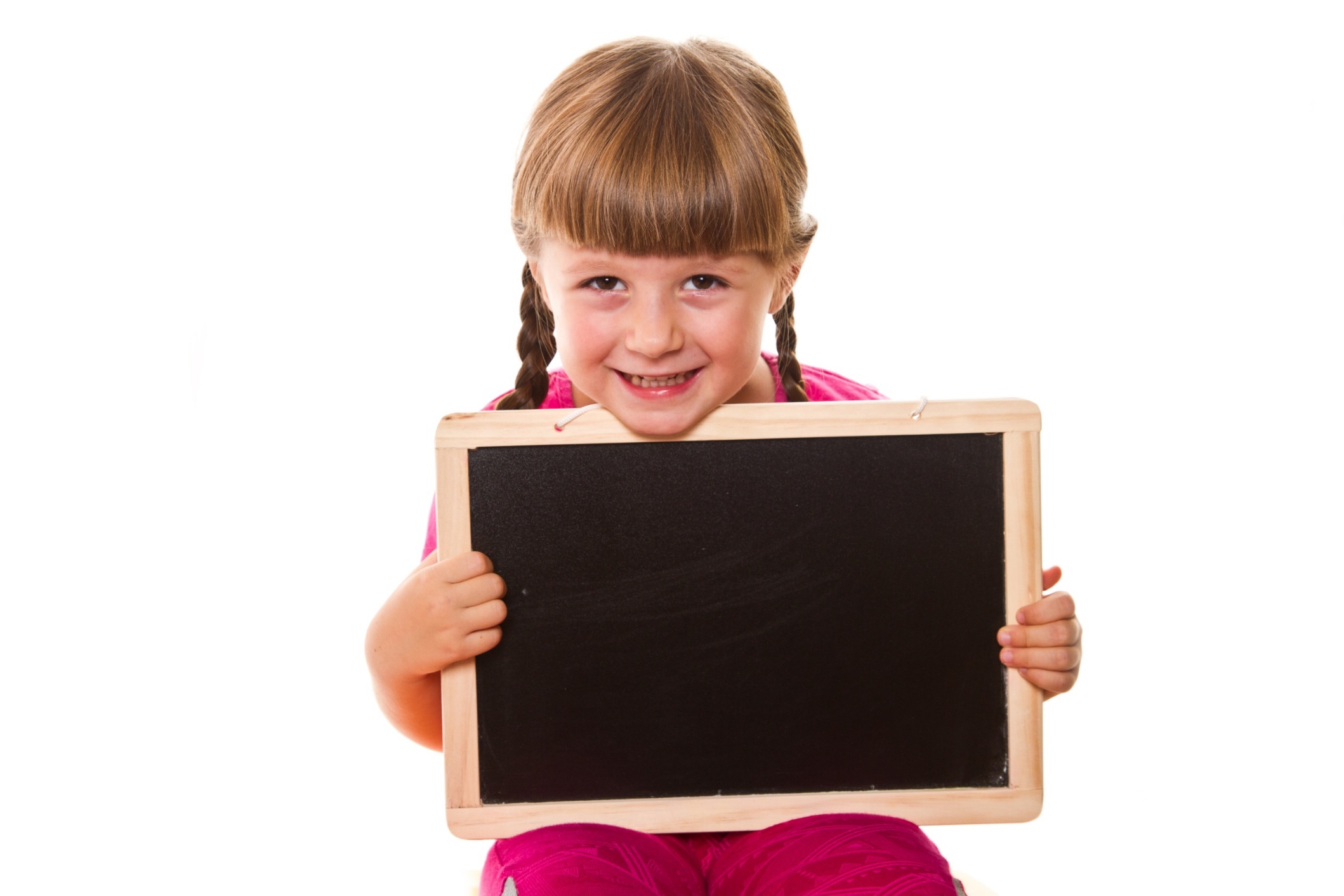 Pre – Listening
Look at pictures and guess the words
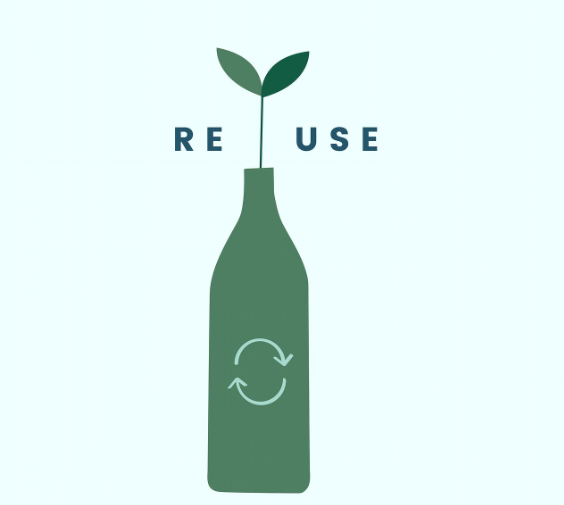 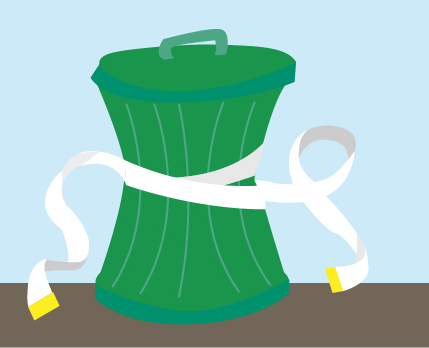 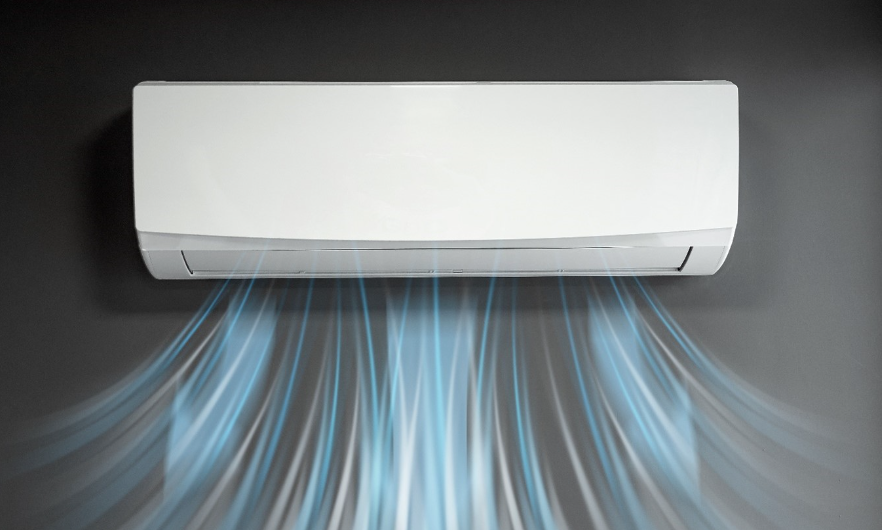 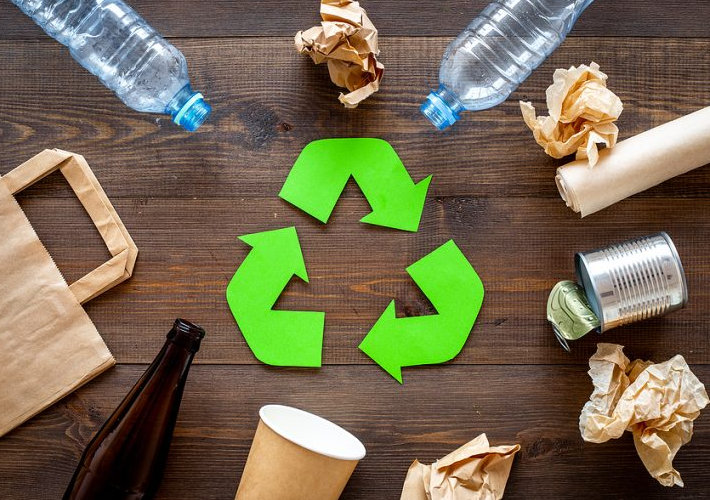 recycle
reuse
reduce
air conditioner
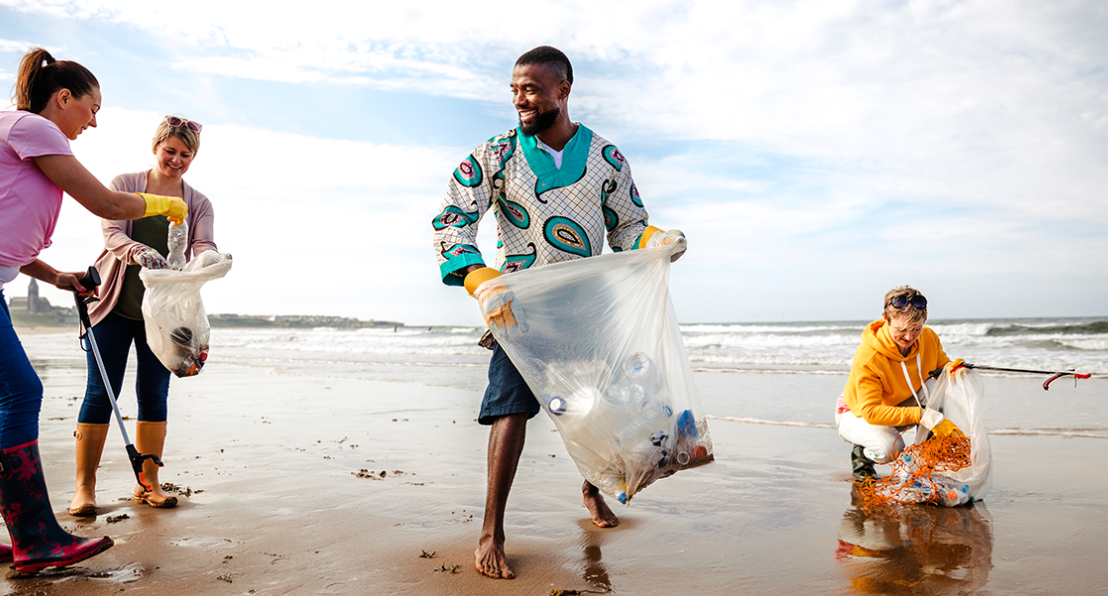 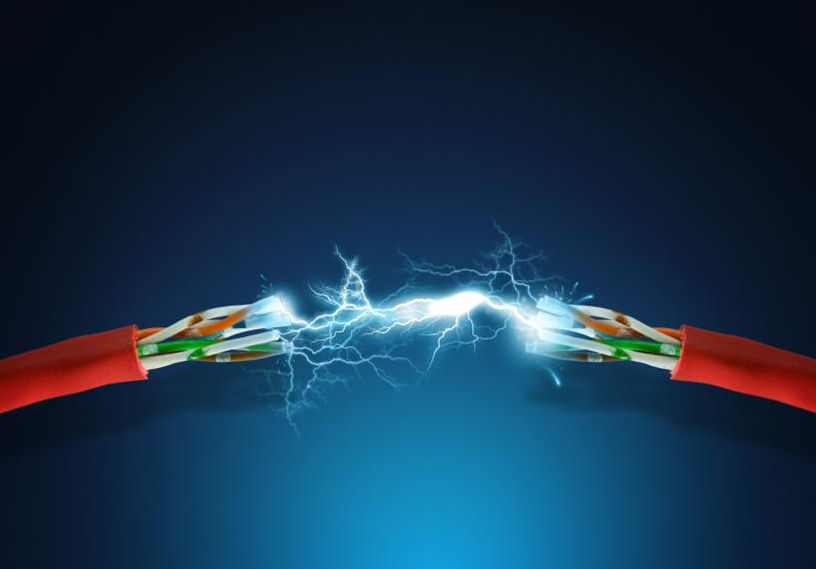 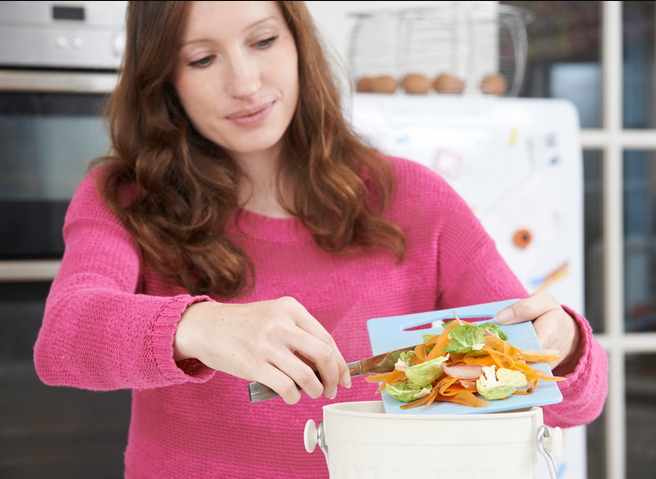 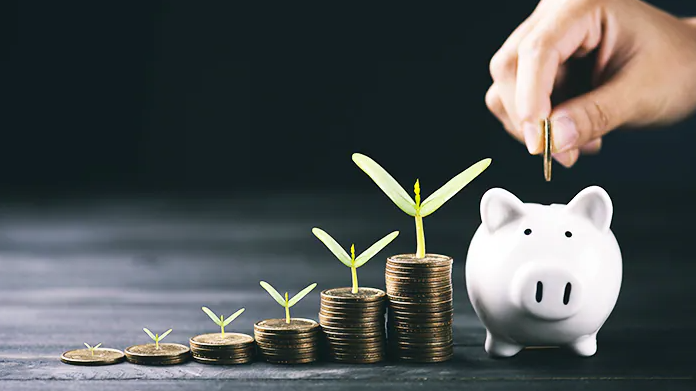 waste
clean up
electricity
save
Listen and repeat. Practice saying these words with a partner.
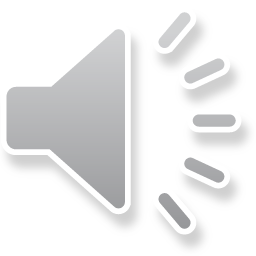 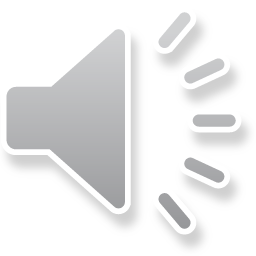 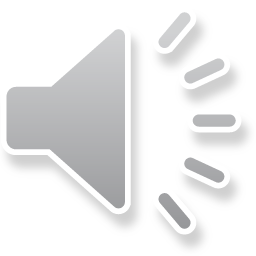 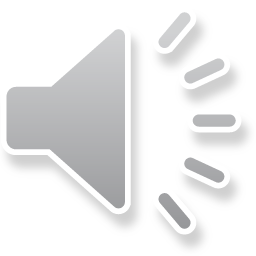 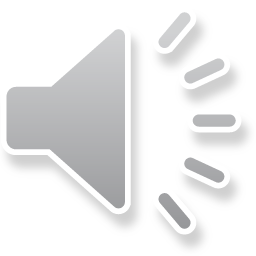 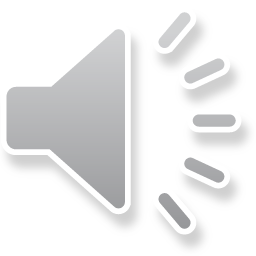 recycle (v) /ˌriːˈsaɪkl/: tái chế
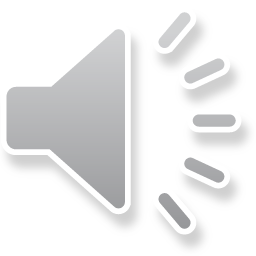 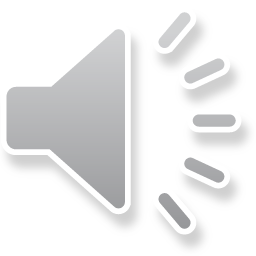 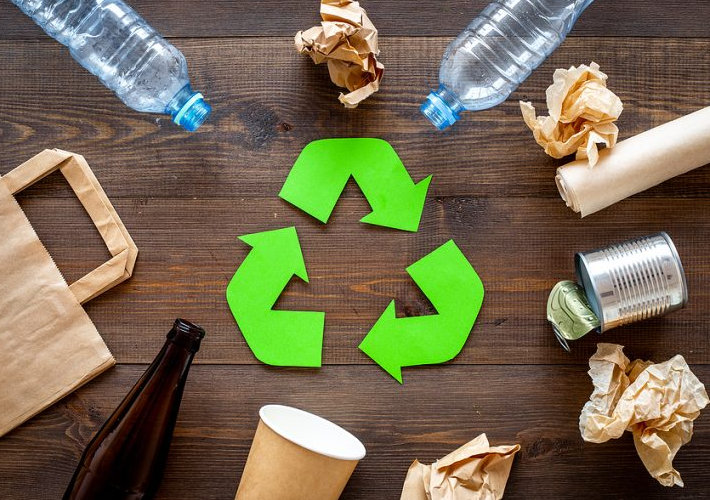 [Speaker Notes: GV click vào từng cụm nghe âm thanh]
Listen and repeat. Practice saying these words with a partner.
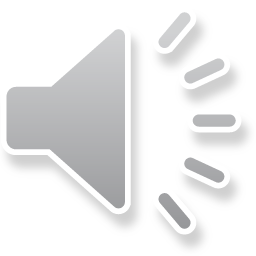 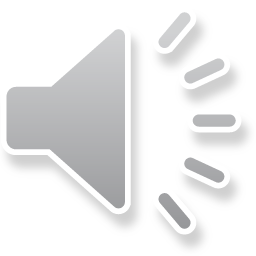 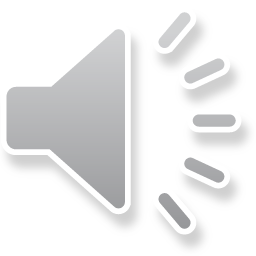 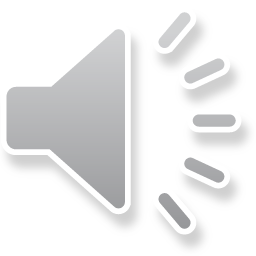 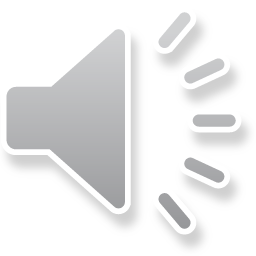 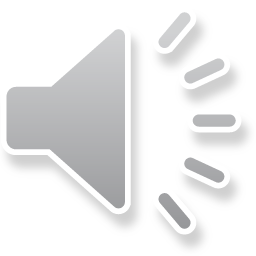 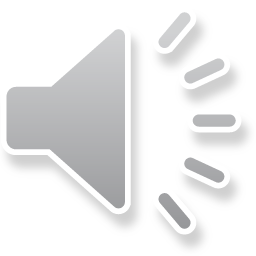 reuse (v) /riːˈjuːz/: tái sử dụng
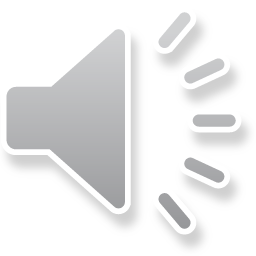 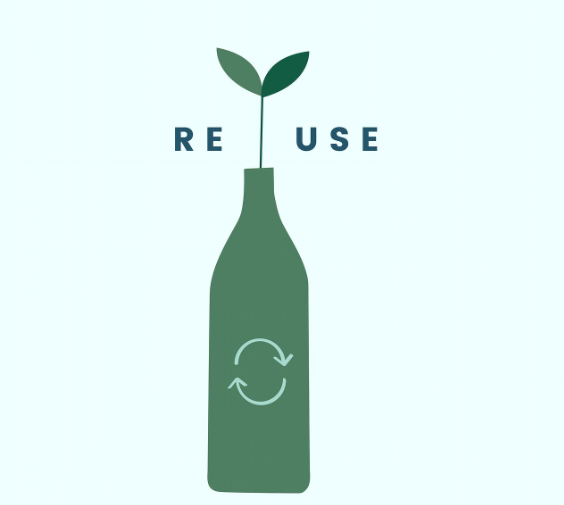 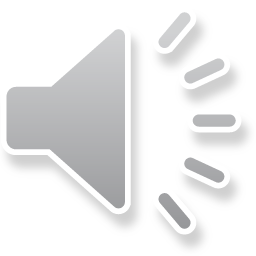 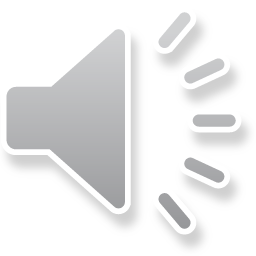 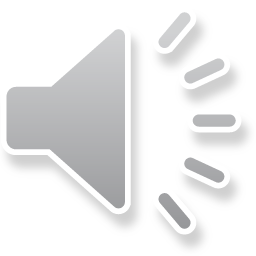 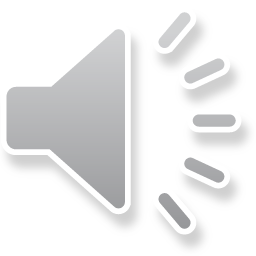 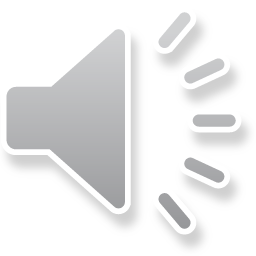 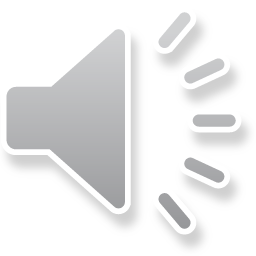 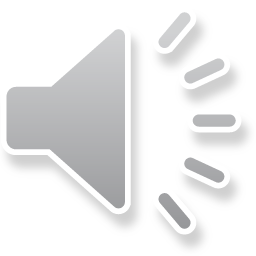 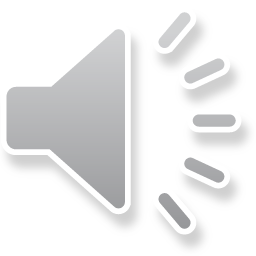 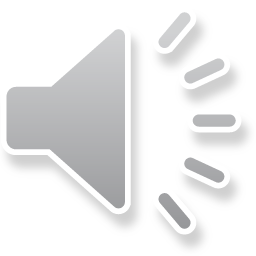 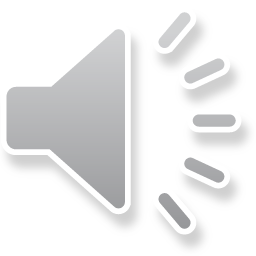 [Speaker Notes: GV click vào từng cụm nghe âm thanh]
Listen and repeat. Practice saying these words with a partner.
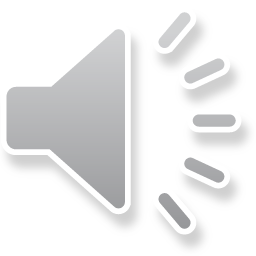 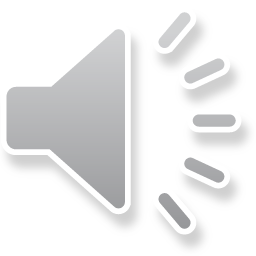 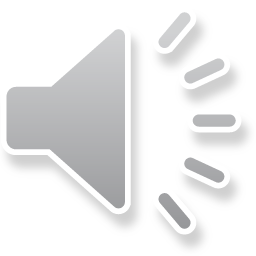 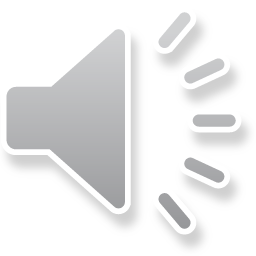 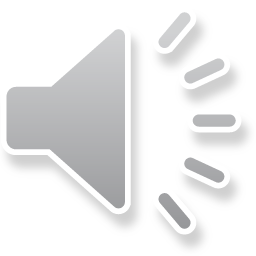 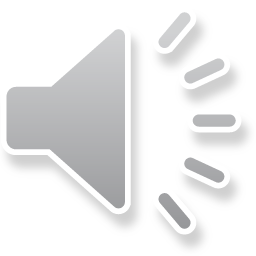 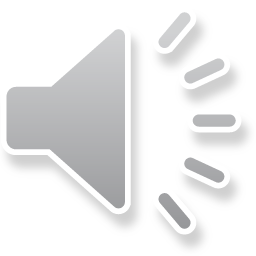 reduce (v) /rɪˈduːs/: cắt giảm
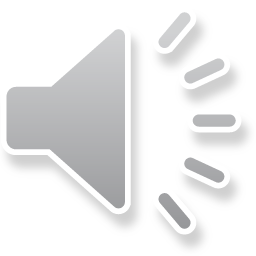 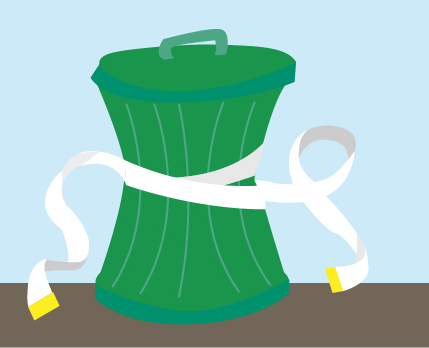 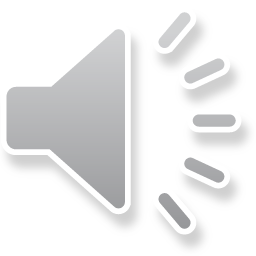 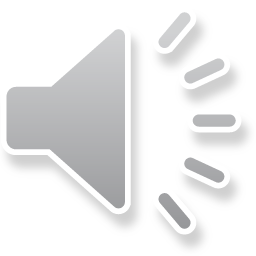 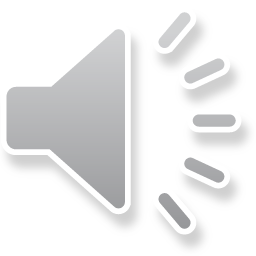 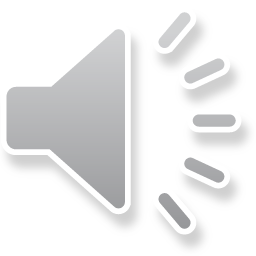 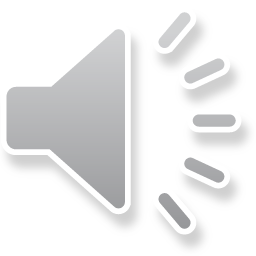 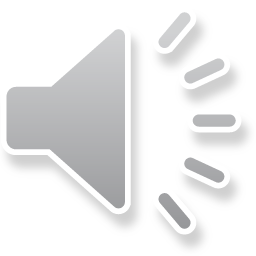 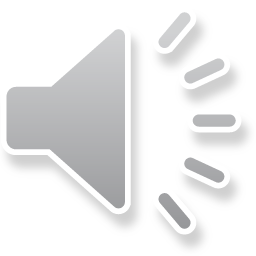 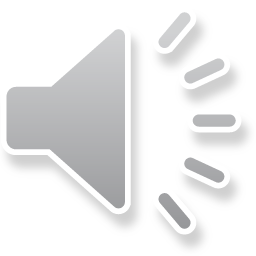 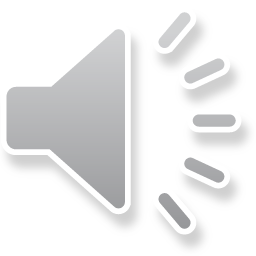 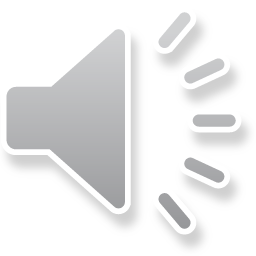 [Speaker Notes: GV click vào từng cụm nghe âm thanh]
Listen and repeat. Practice saying these words with a partner.
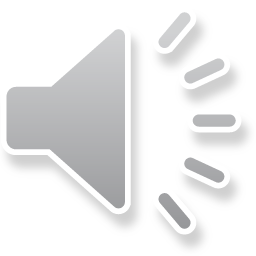 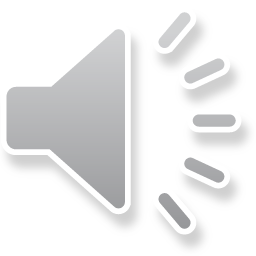 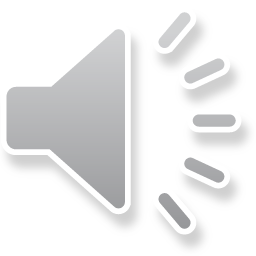 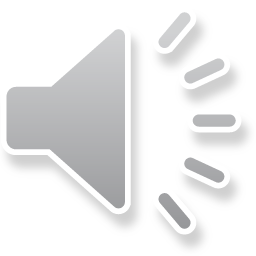 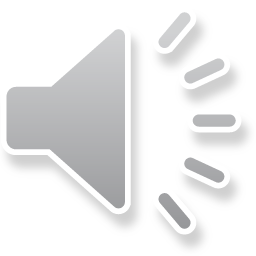 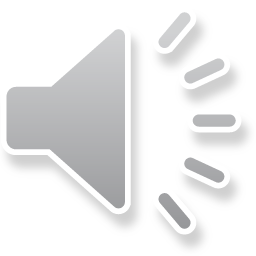 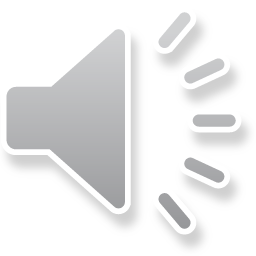 save (v) /seɪv/: tiết kiệm
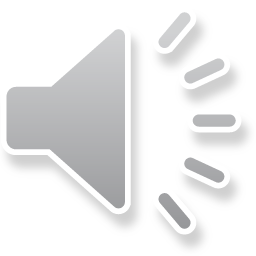 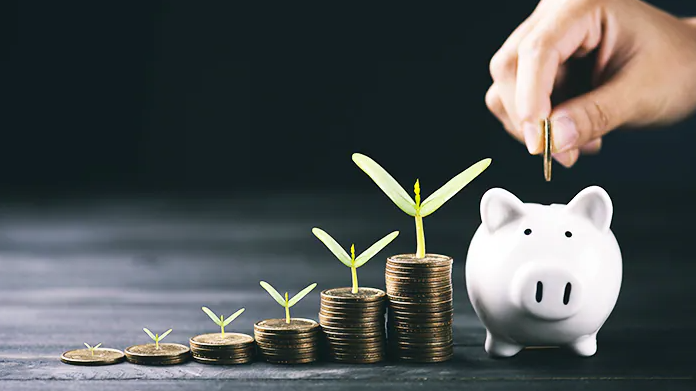 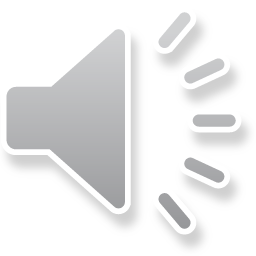 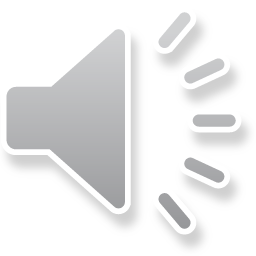 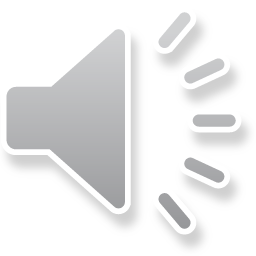 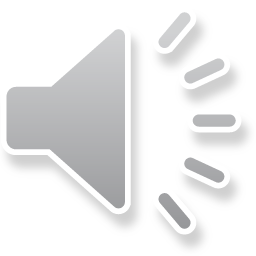 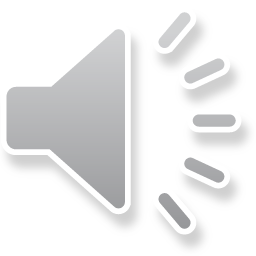 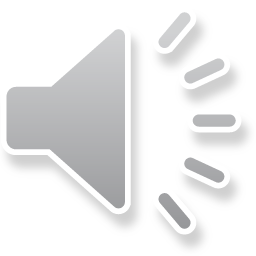 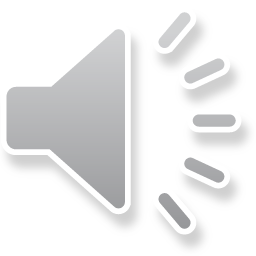 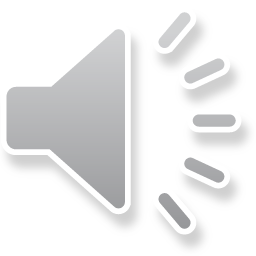 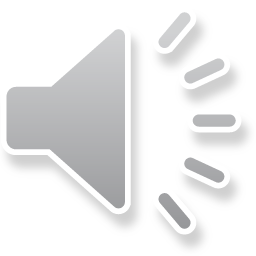 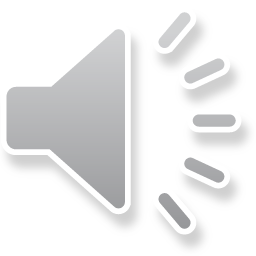 [Speaker Notes: GV click vào từng cụm nghe âm thanh]
Listen and repeat. Practice saying these words with a partner.
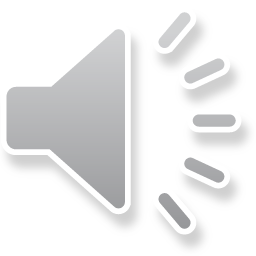 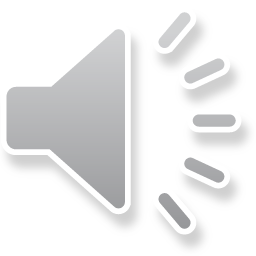 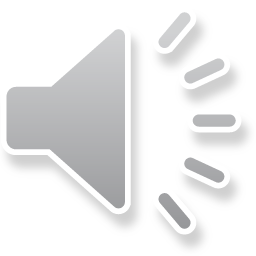 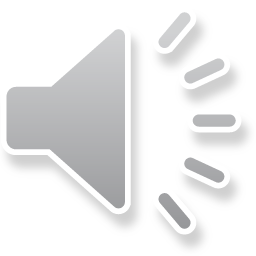 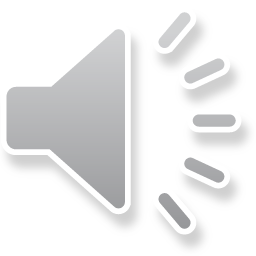 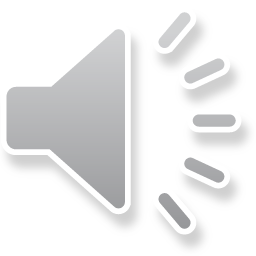 waste (v) /weɪst/: lãng phí
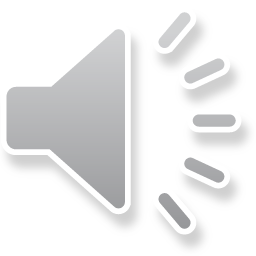 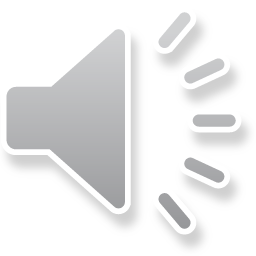 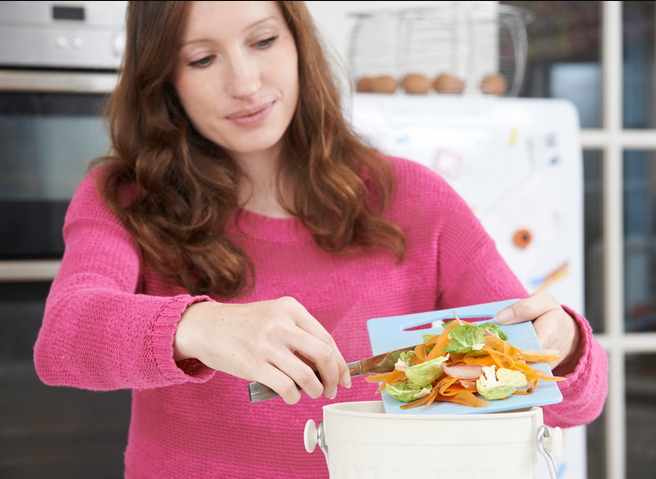 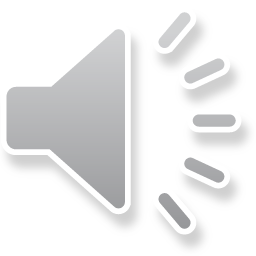 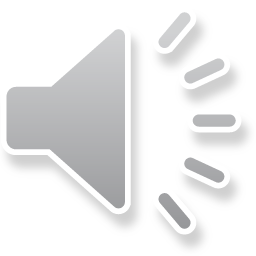 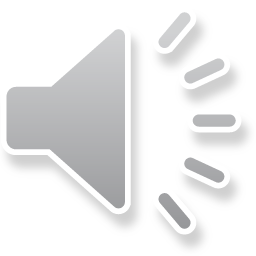 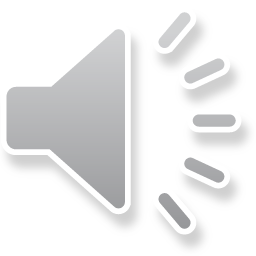 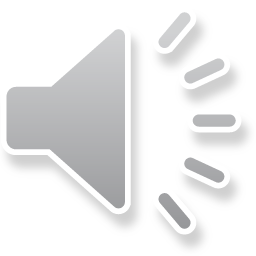 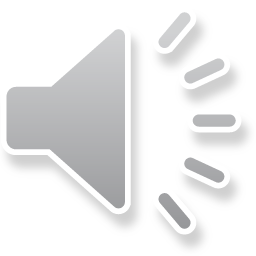 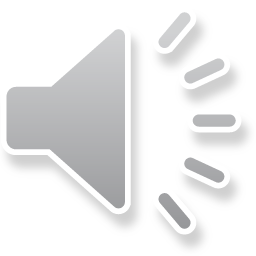 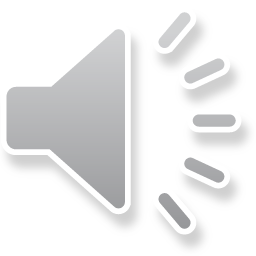 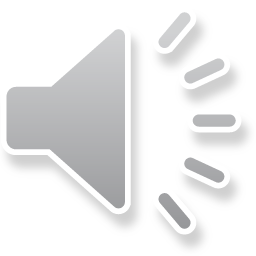 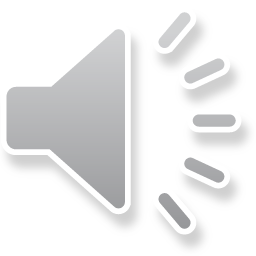 [Speaker Notes: GV click vào từng cụm nghe âm thanh]
Listen and repeat. Practice saying these words with a partner.
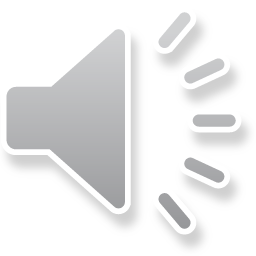 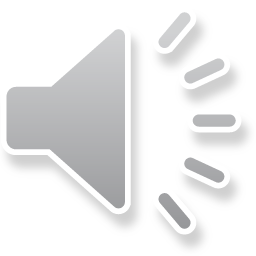 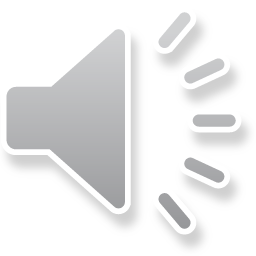 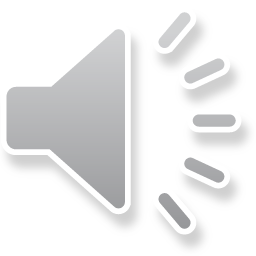 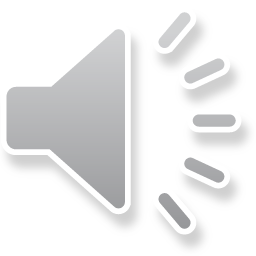 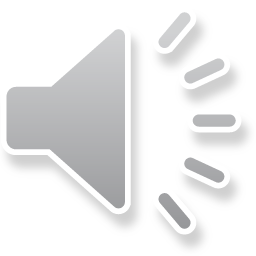 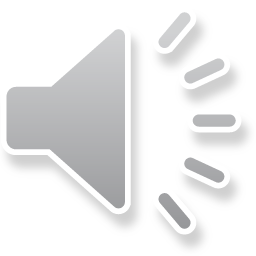 clean up (v) /kliːn ʌp/ : làm sạch, dọn dẹp
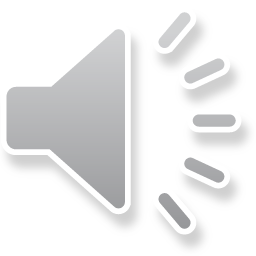 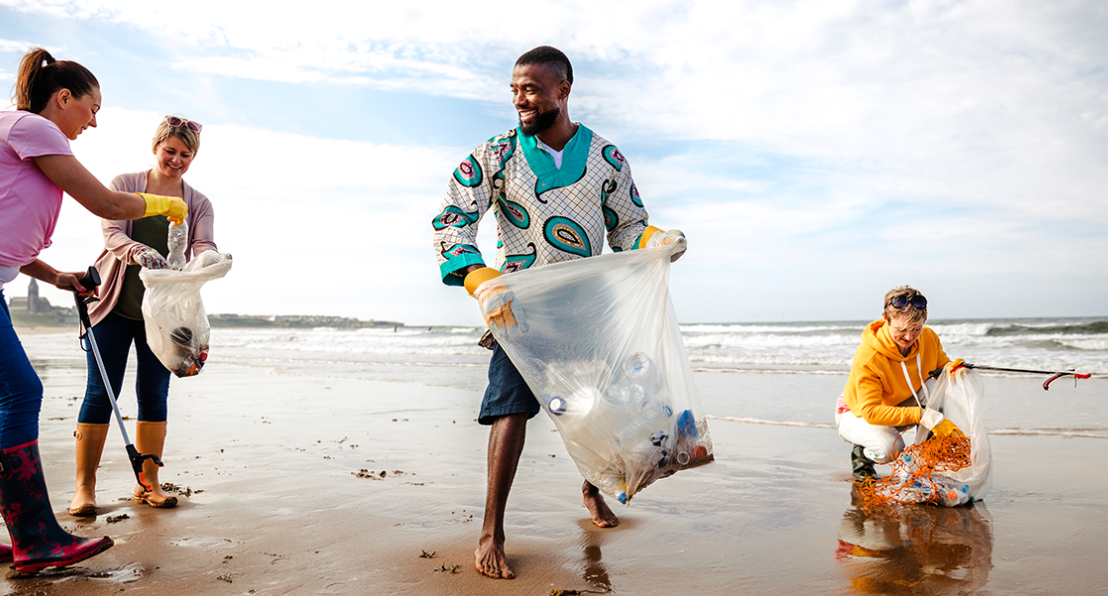 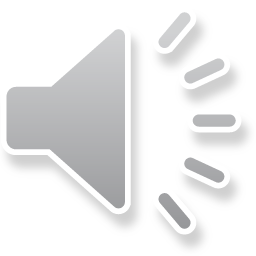 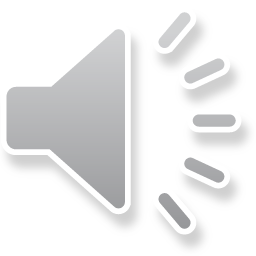 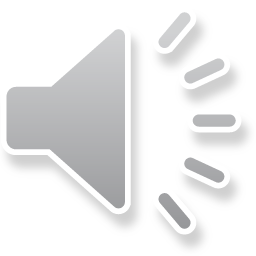 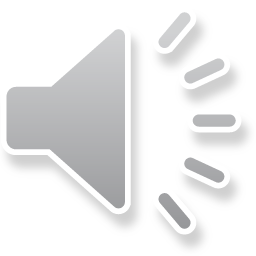 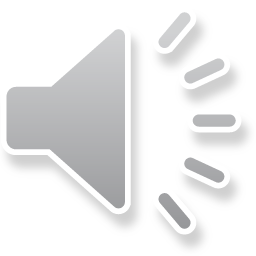 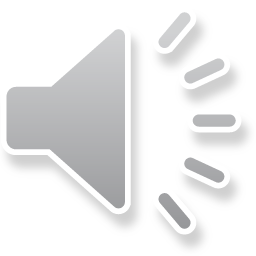 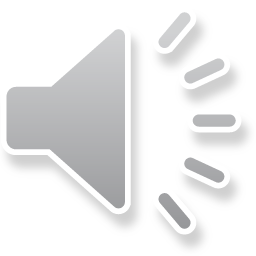 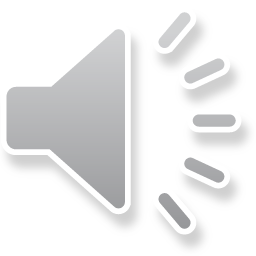 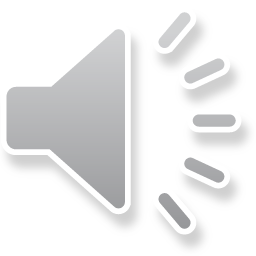 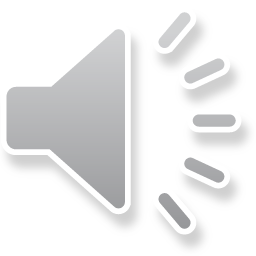 [Speaker Notes: GV click vào từng cụm nghe âm thanh]
Listen and repeat. Practice saying these words with a partner.
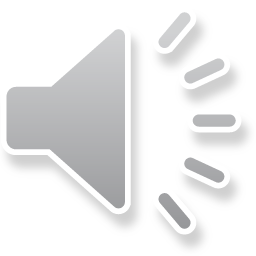 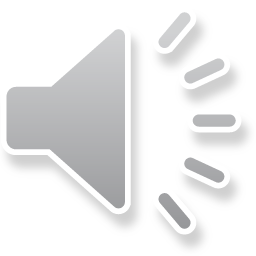 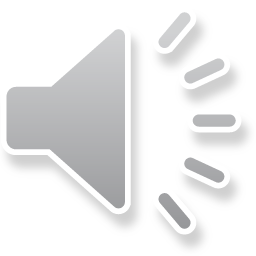 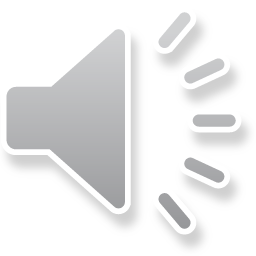 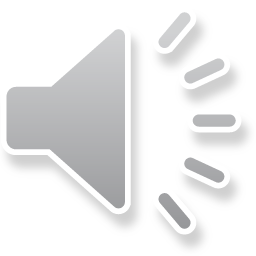 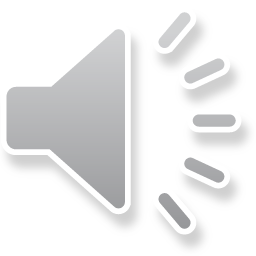 electricity (n) /ɪˌlekˈtrɪsəti/ : điện
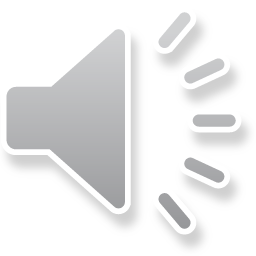 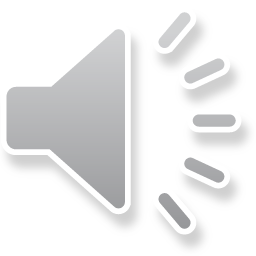 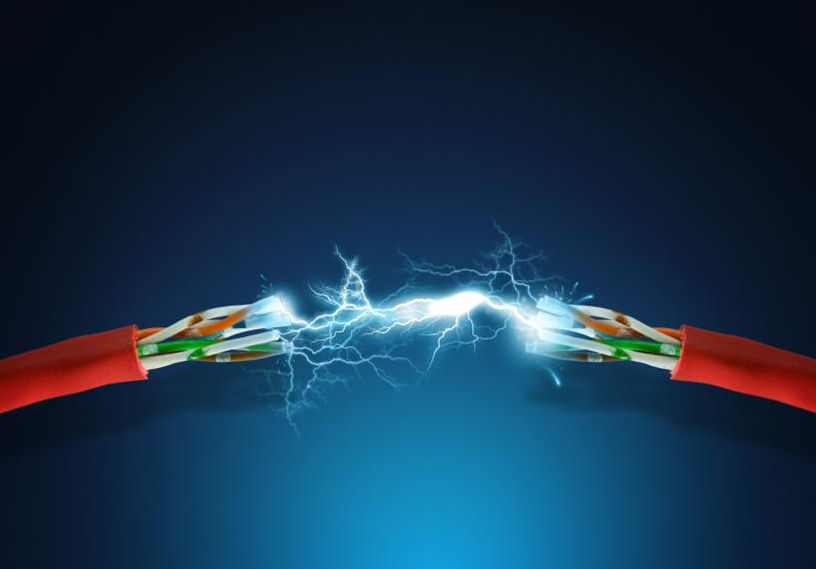 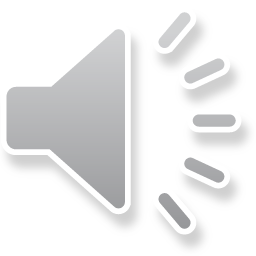 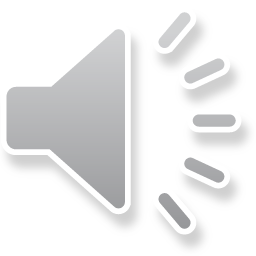 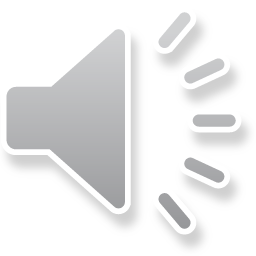 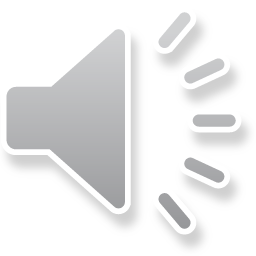 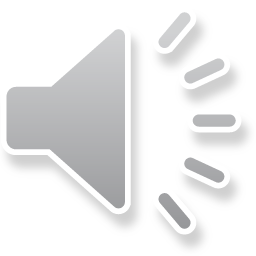 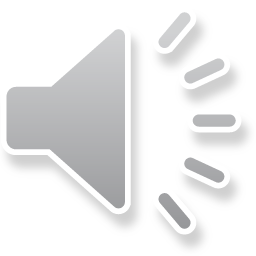 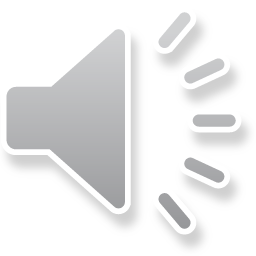 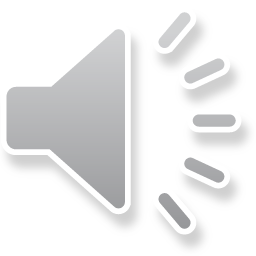 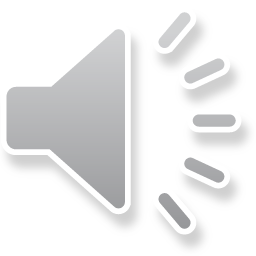 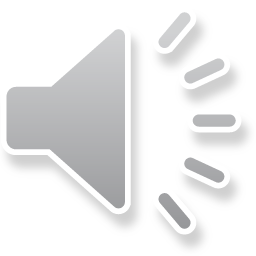 [Speaker Notes: GV click vào từng cụm nghe âm thanh]
Listen and repeat. Practice saying these words with a partner.
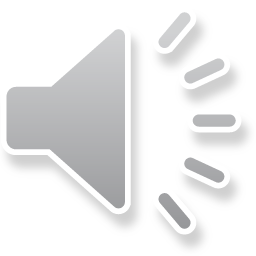 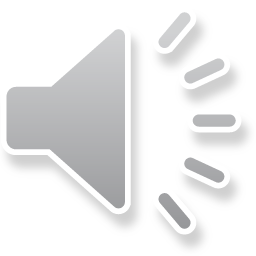 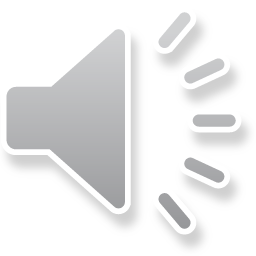 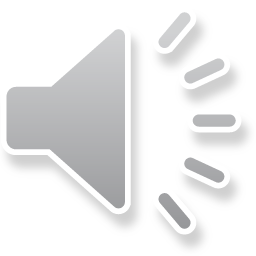 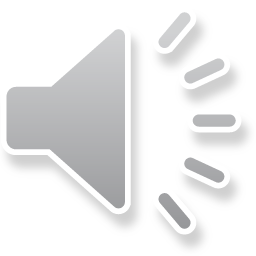 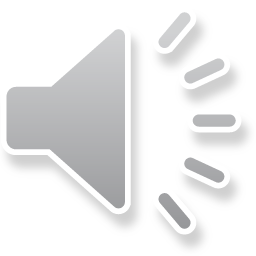 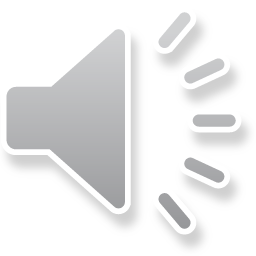 air conditioner (n) /ˈer kəndɪʃənər/: máy lạnh, điều hòa
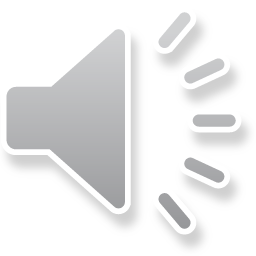 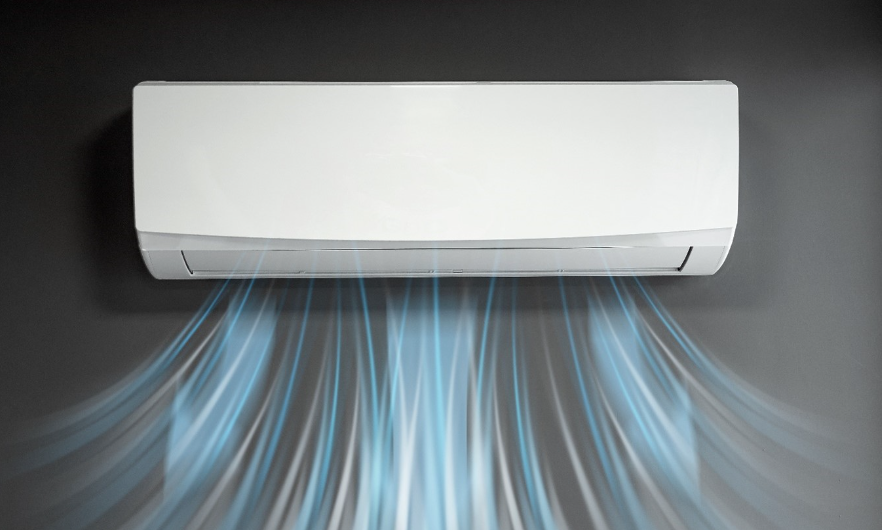 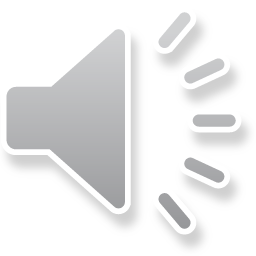 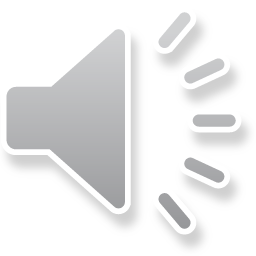 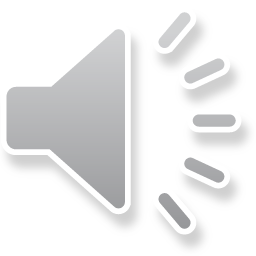 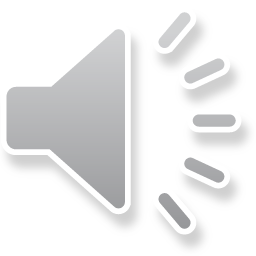 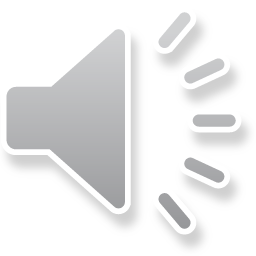 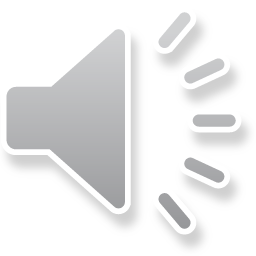 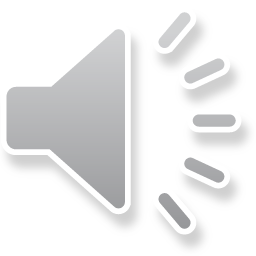 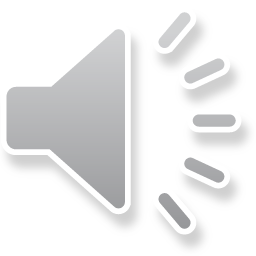 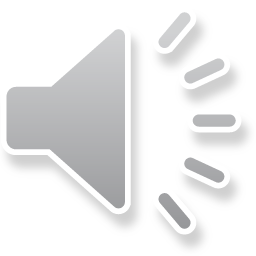 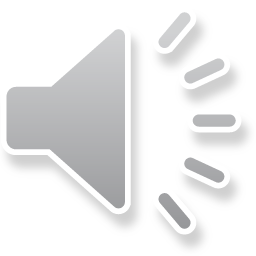 [Speaker Notes: GV click vào từng cụm nghe âm thanh]
Listen and repeat. Practice saying these words with a partner.
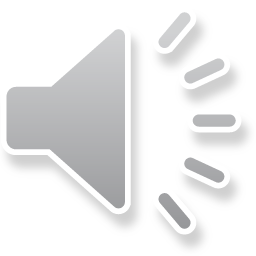 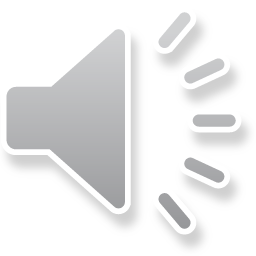 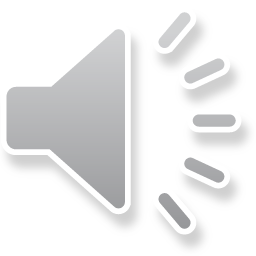 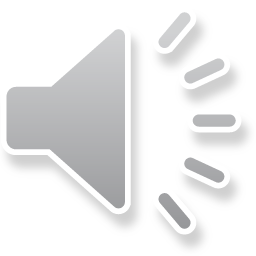 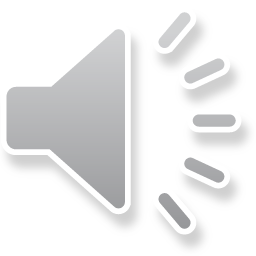 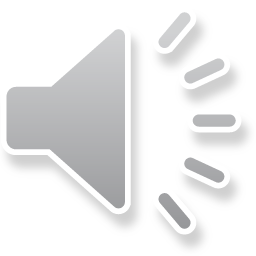 recycle (v) /ˌriːˈsaɪkl/: tái chế
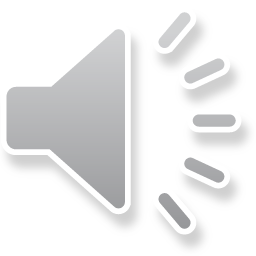 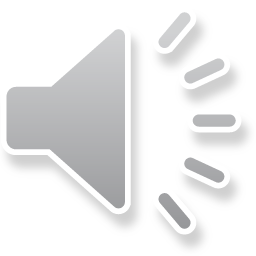 reuse (v) /riːˈjuːz/: tái sử dụng
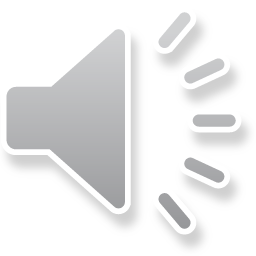 reduce (v) /rɪˈduːs/: cắt giảm
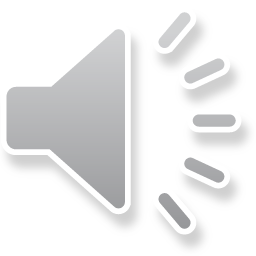 save (v) /seɪv/: tiết kiệm
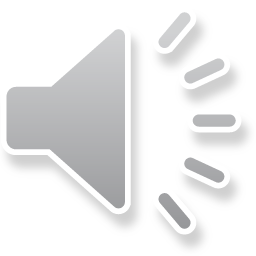 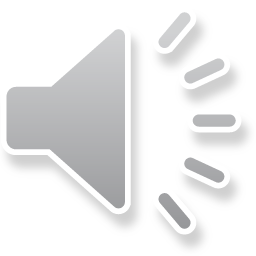 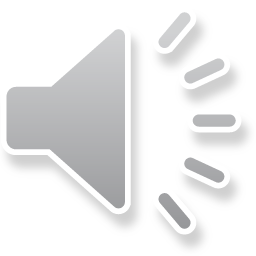 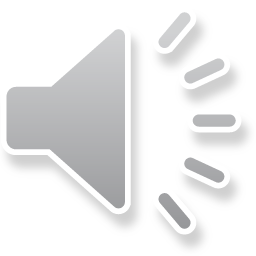 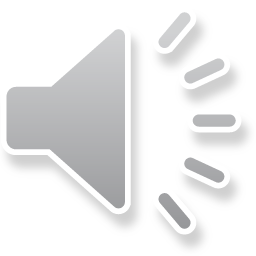 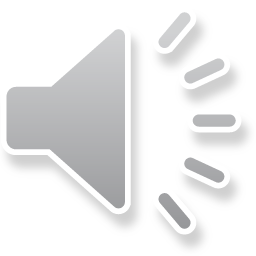 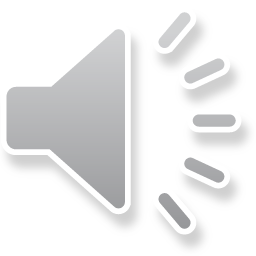 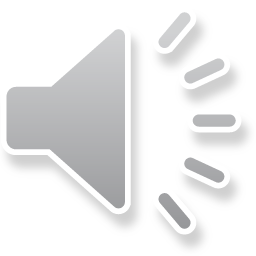 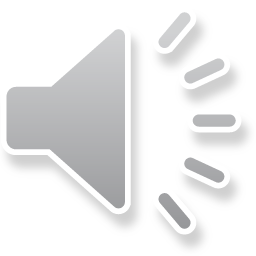 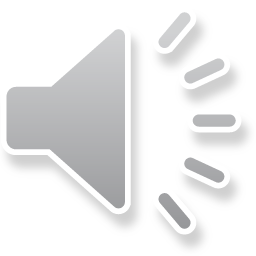 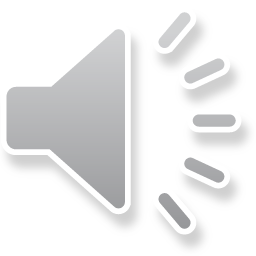 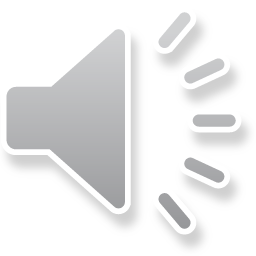 waste (v) /weɪst/: lãng phí
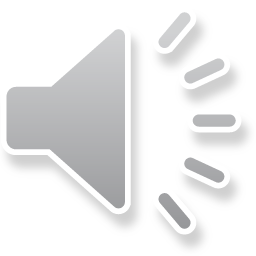 clean up (v) /kliːn ʌp/ : làm sạch, dọn dẹp
electricity (n) /ɪˌlekˈtrɪsəti/ : điện
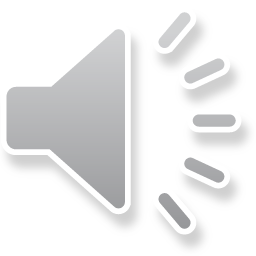 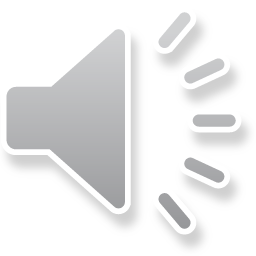 air conditioner (n) /ˈer kəndɪʃənər/: máy lạnh, điều hòa
[Speaker Notes: GV click vào từng cụm nghe âm thanh]
Match the words with the descriptions.
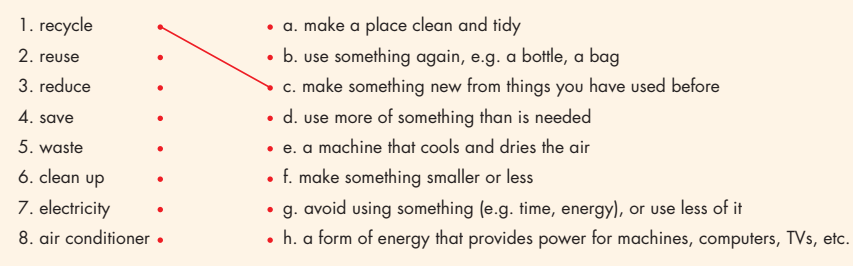 Match the words with the descriptions. Listen and repeat
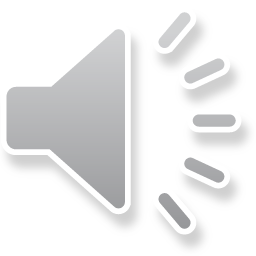 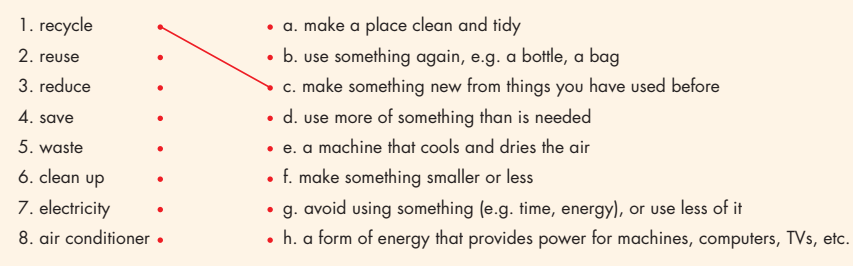 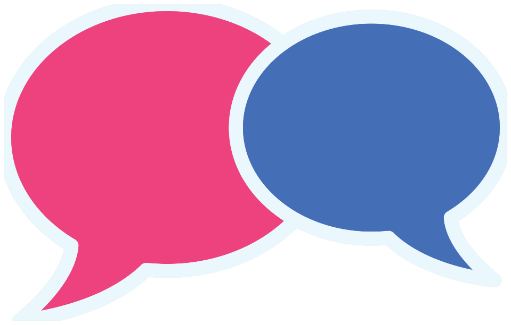 Work in pairs
Look at the following items and say what you can/can’t recycle, reuse, or save
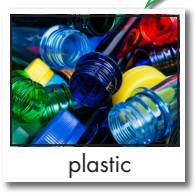 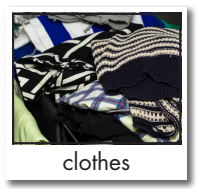 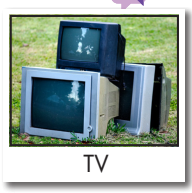 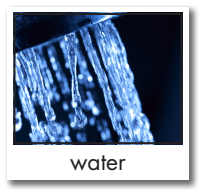 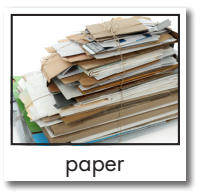 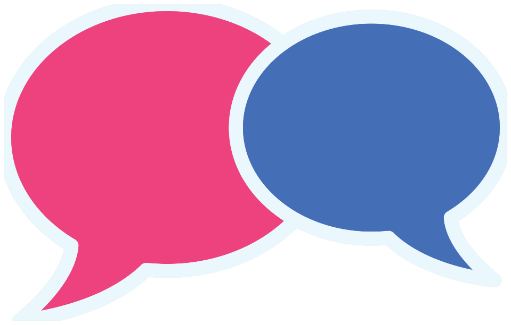 Work in pairs
Look at the following items and say what you can/can’t recycle, reuse, or save
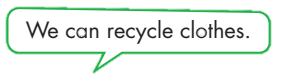 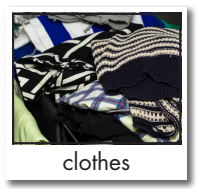 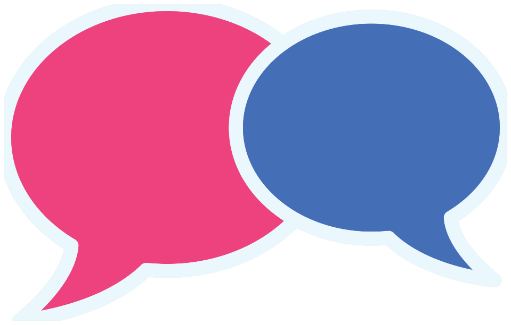 Work in pairs
Look at the following items and say what you can/can’t recycle, reuse, or save
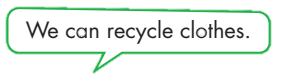 We can recycle TV.
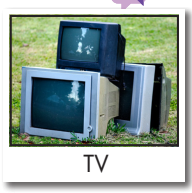 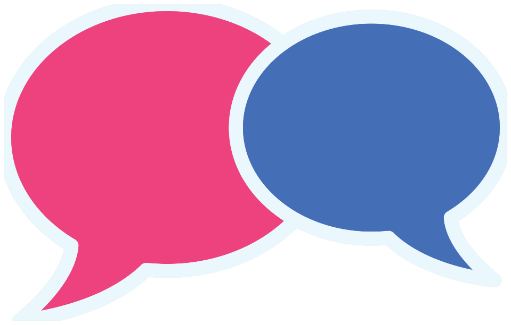 Work in pairs
Look at the following items and say what you can/can’t recycle, reuse, or save
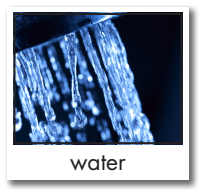 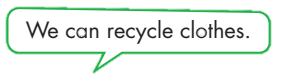 We can save water.
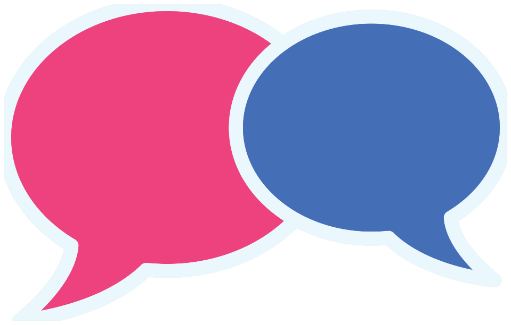 Work in pairs
Look at the following items and say what you can/can’t recycle, reuse, or save
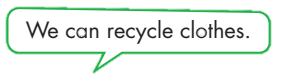 We can reuse paper.
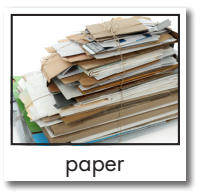 Task a
Read the instruction and underline the key words.
What are they working on?
Listen to Amy and Daniel talking about ways to reduce pollution. What are they working on?
a poster           2. a presentation
Listen to Amy and Daniel conversation and figure out what they work on: a poster or a presentation.
Guess the missing types of words:
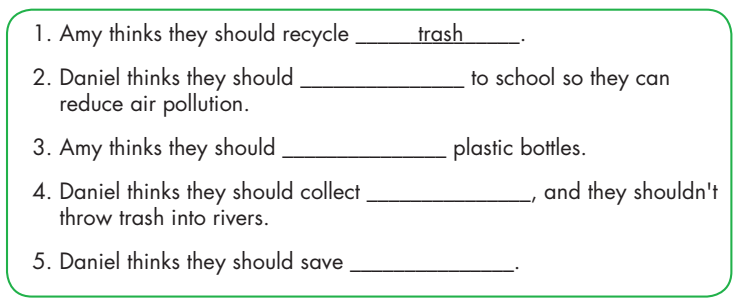 verb
verb
noun/ noun phrase
noun
Underline the key words.
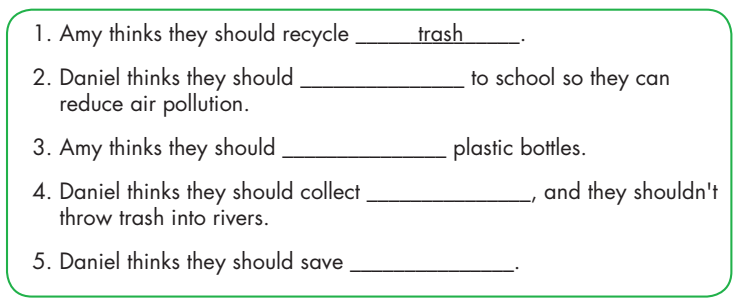 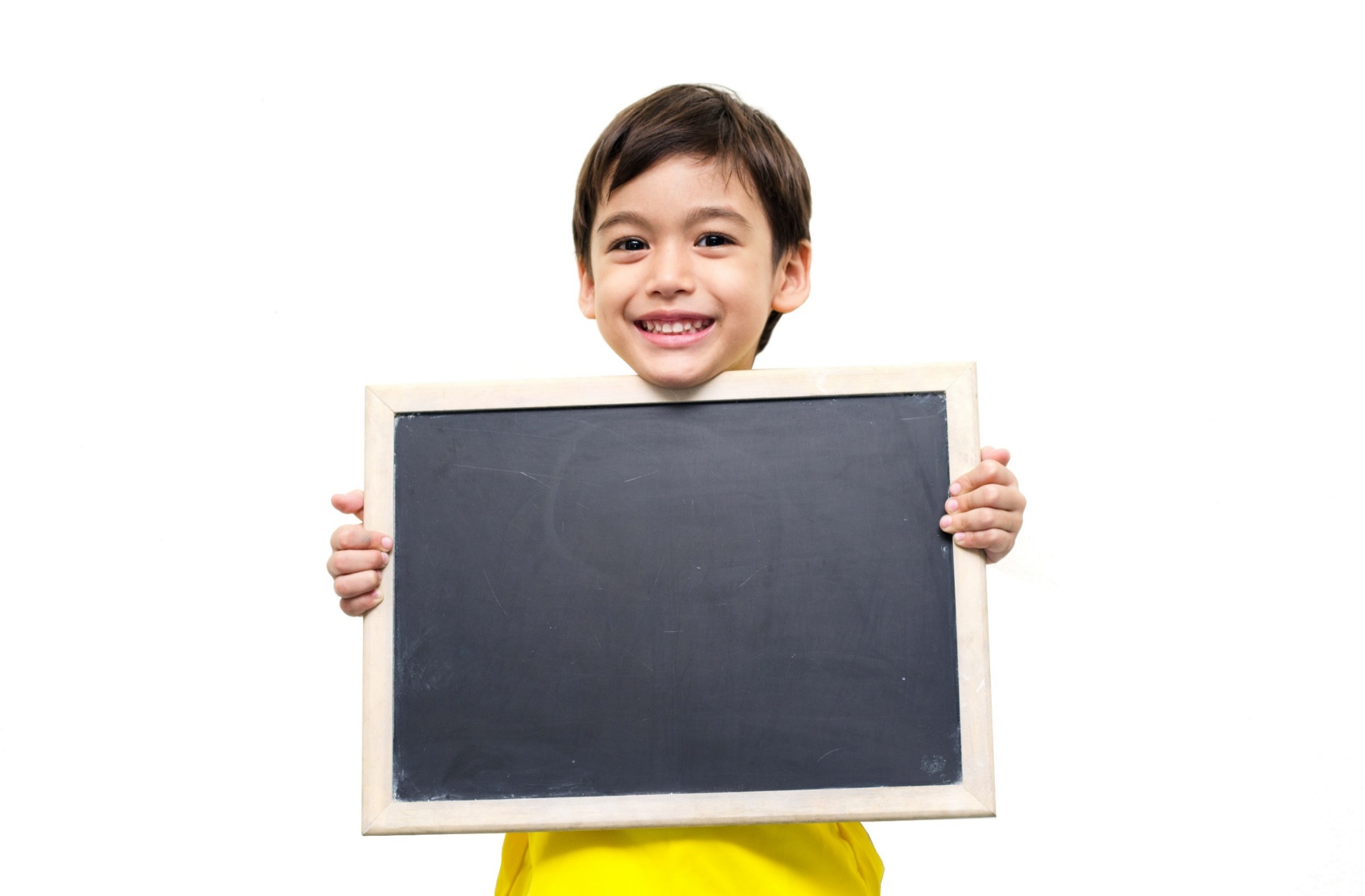 While - listening
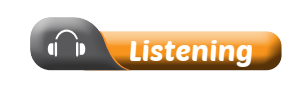 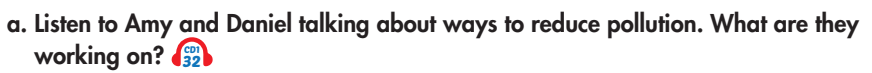 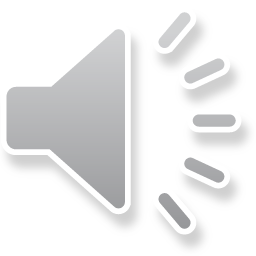 a poster
a presentation
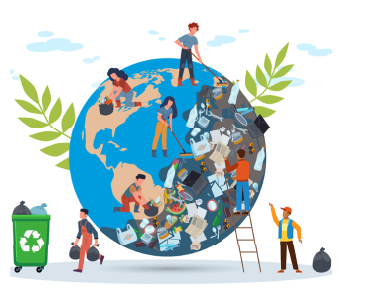 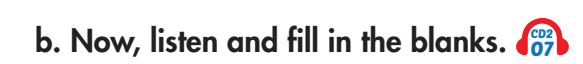 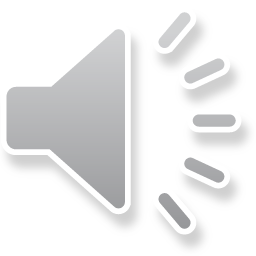 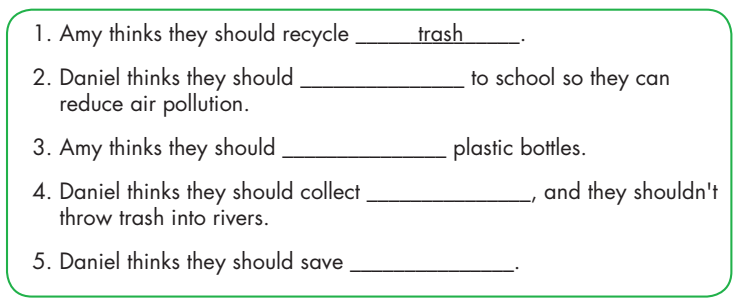 ride their bikes
reuse
rain water
electricity
Daniel: Hi, Amy.
Amy: Hey, Daniel. Now, we need to think of advice about how to reduce pollution.
Daniel: OK. So, what should we do?
Amy: We should recycle trash so that we can reduce land pollution.
Daniel: Recycle trash, OK.
Amy: What else should we do?
Daniel: Well, we should help clean up rivers so we can reduce water pollution.
Amy: Clean up rivers, great idea! Anything else?
Daniel: Yes, we should ride our bikes to school so we can reduce air pollution.
Amy: Hmm... I disagree. We can’t ride our bikes when it’s snowy. I think we should take the bus to school.
Daniel: OK. What else should we do?
Amy: We should reuse plastic bottles so we can reduce land pollution.
Daniel: OK, reuse plastic bottles.
Amy: What else?
Daniel: I know! We should collect rain water, and we shouldn’t throw trash into rivers.
Amy: Good idea! Anything else?
Daniel: We should save electricity, and we shouldn’t waste water.
Amy: I think we have enough. Let’s design our poster. Why don’t we call it "Be clean and go green!"?
Daniel: I love it. Our poster will look great on the wall.
Listening Scripts
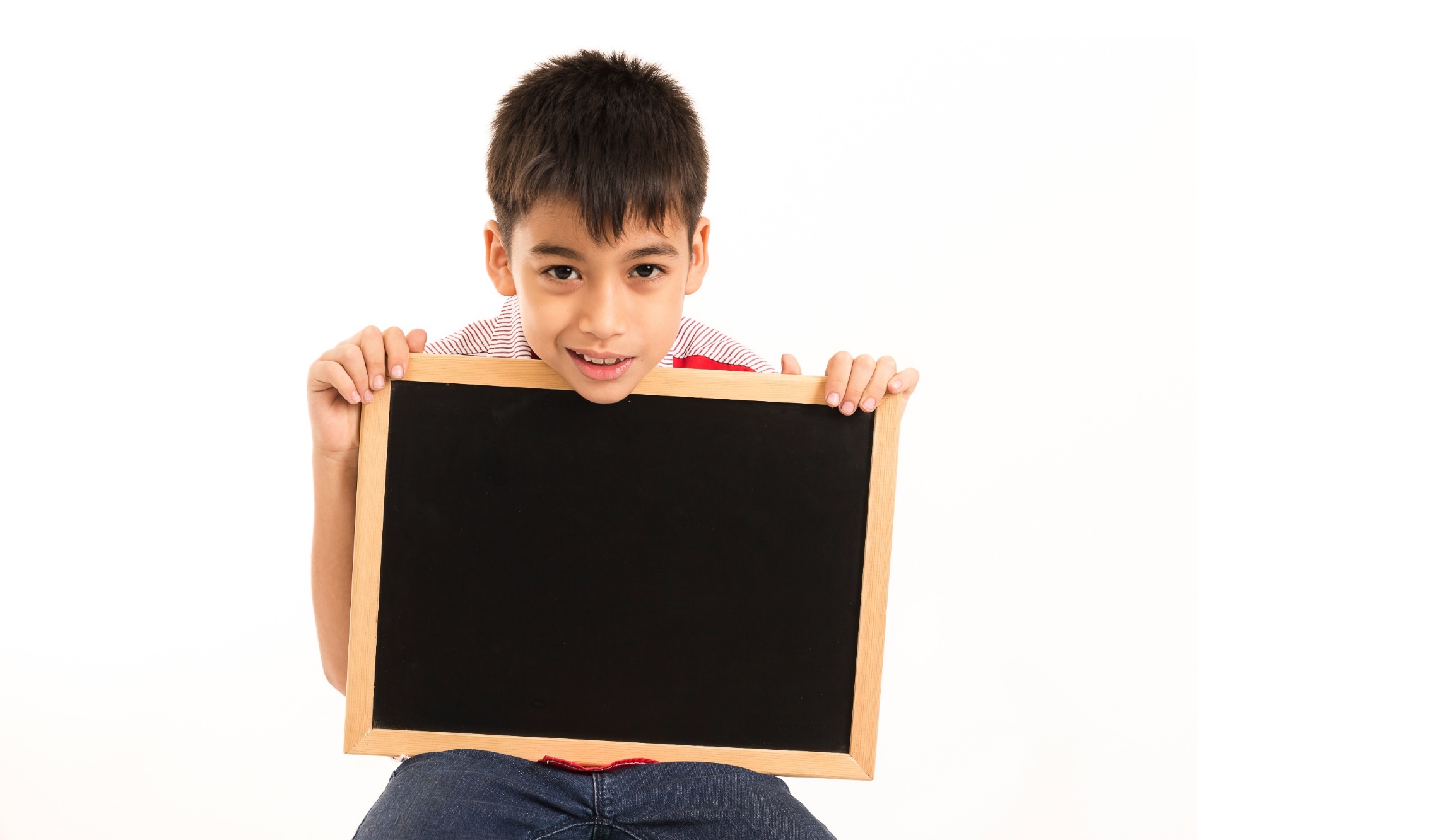 Post - listening
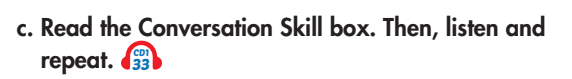 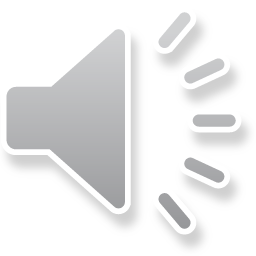 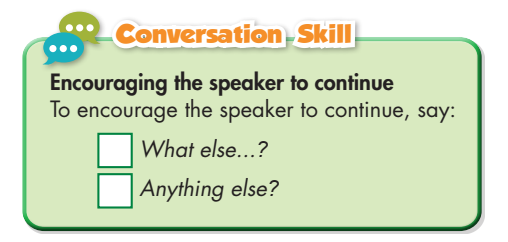 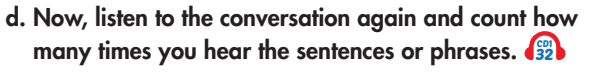 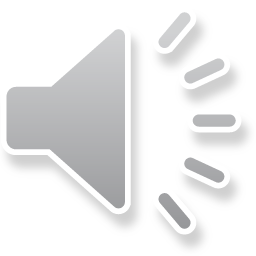 What else..?
Anything else..?
- 3 times
- 2 times
Work in pairs
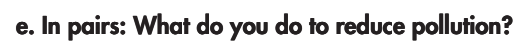 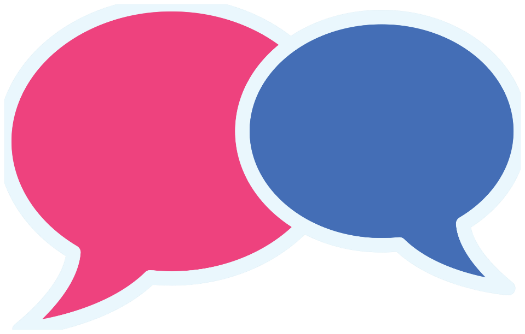 Example:
A: What do you do to reduce pollution?
B: I reuse plastic bottles and bags.
A: What else..?
B: I also save electricity. I turn off TV when I don’t use.
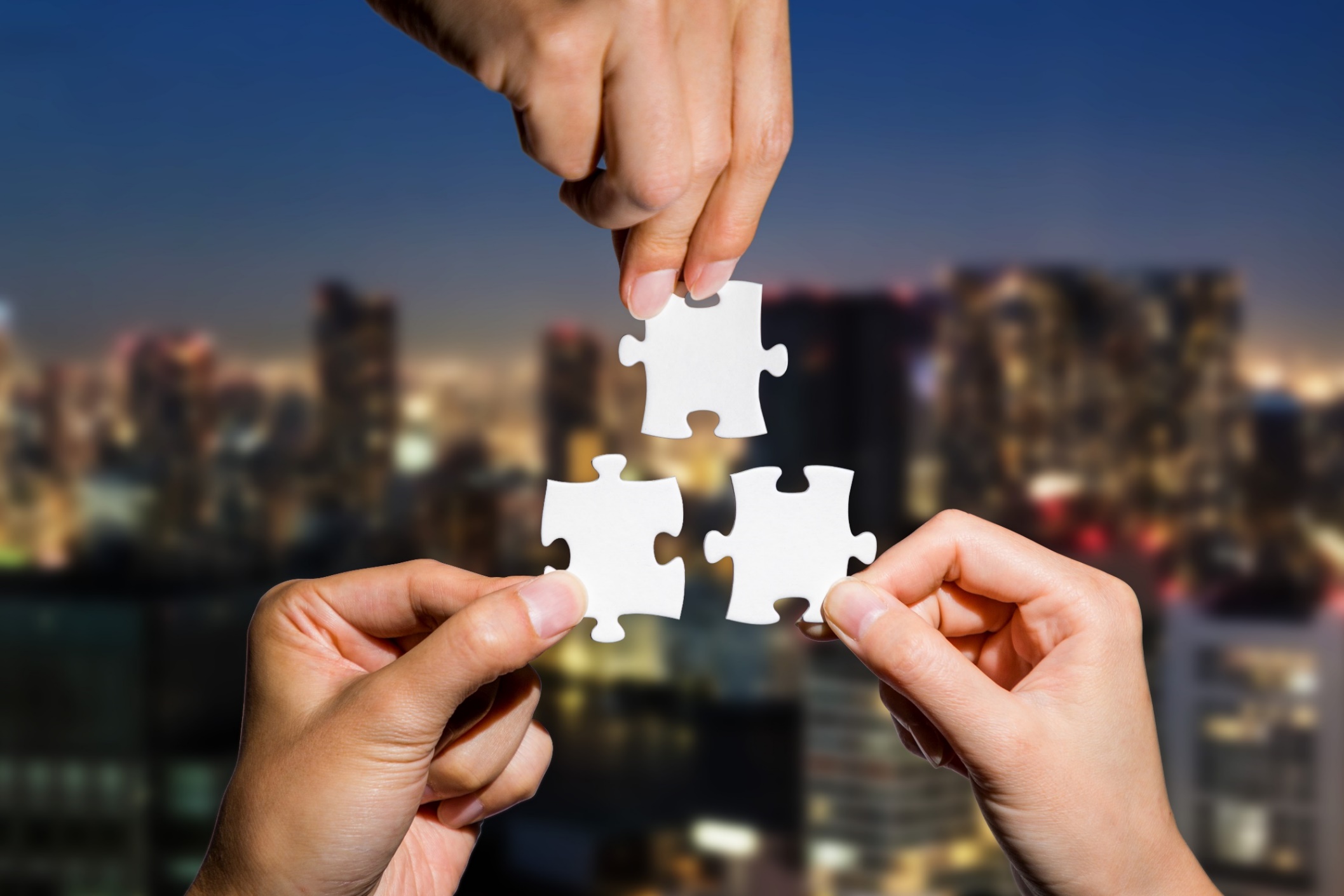 CONSOLIDATION
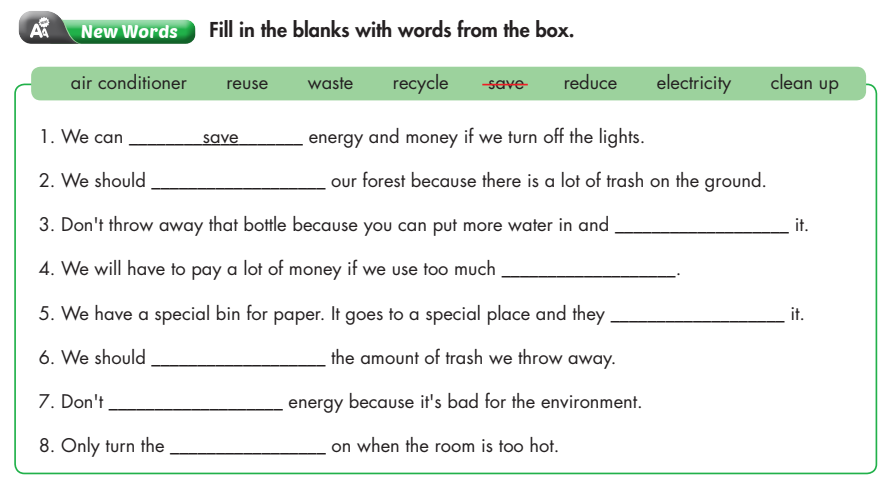 clean up
reuse
electricity
recycle
reduce
waste
air conditioner
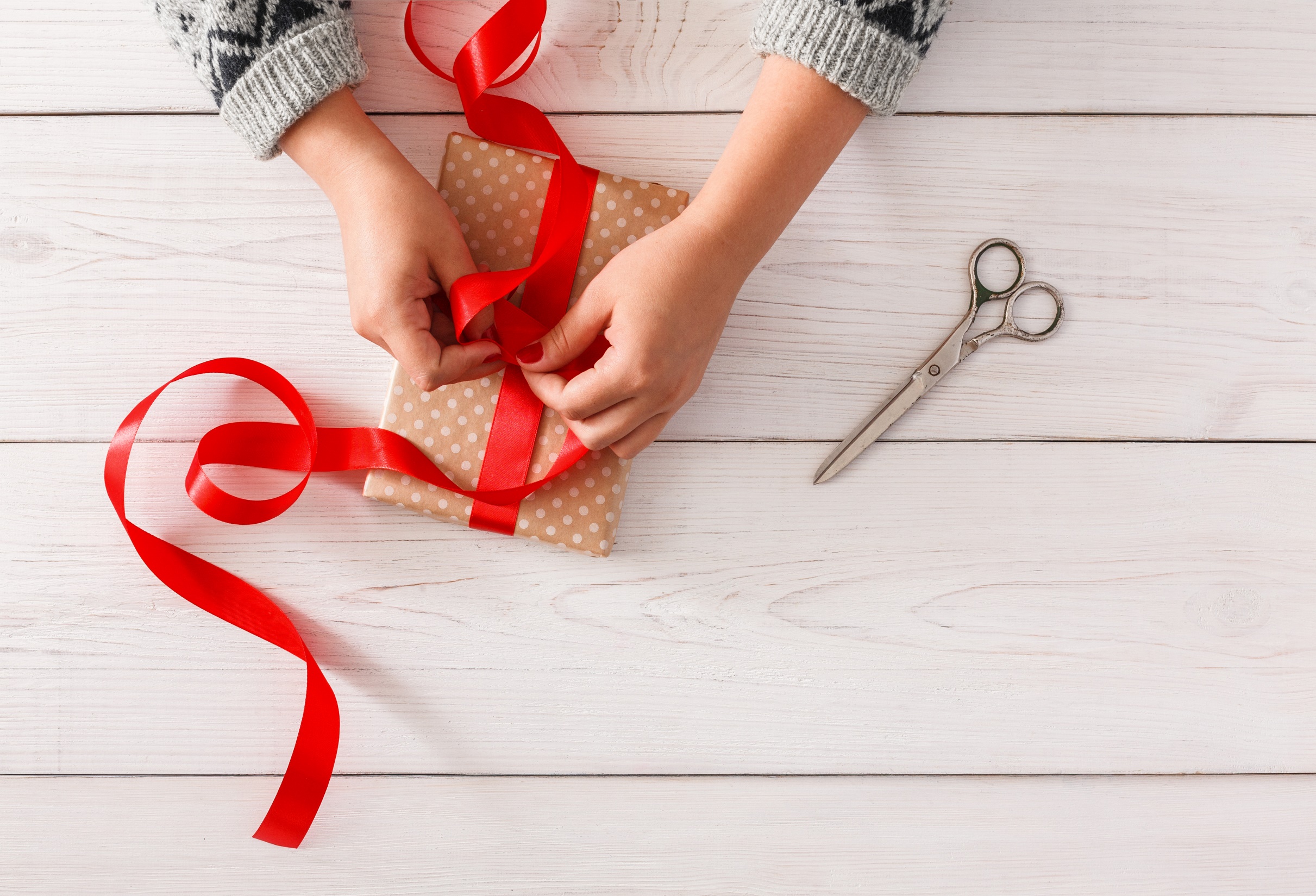 WRAP-UP
Today’s lesson
Vocabularies
recycle
reuse
reduce
save
waste
clean up
electricity
air conditioner
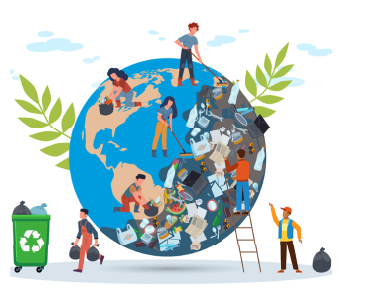 Today’s lesson
- learn and use vocabulary related to pollution.   
- practice listening for gist and specific information.
- practice functional English – Encouraging the speaker to continue.
Homework
Learn the new words.
Practice talking about ways to protect the environment.
Do the exercises in WB: New words & Listening (page 16).
Do the exercises in TA 8 i-Learn Smart World Notebook, pages 23 & 24)
Play the consolidation games in Tiếng Anh 8 i-Learn Smart World DHA App on www.eduhome.com.vn
Prepare: Lesson 2.2 – Grammar (pages 29 & 30 – SB).
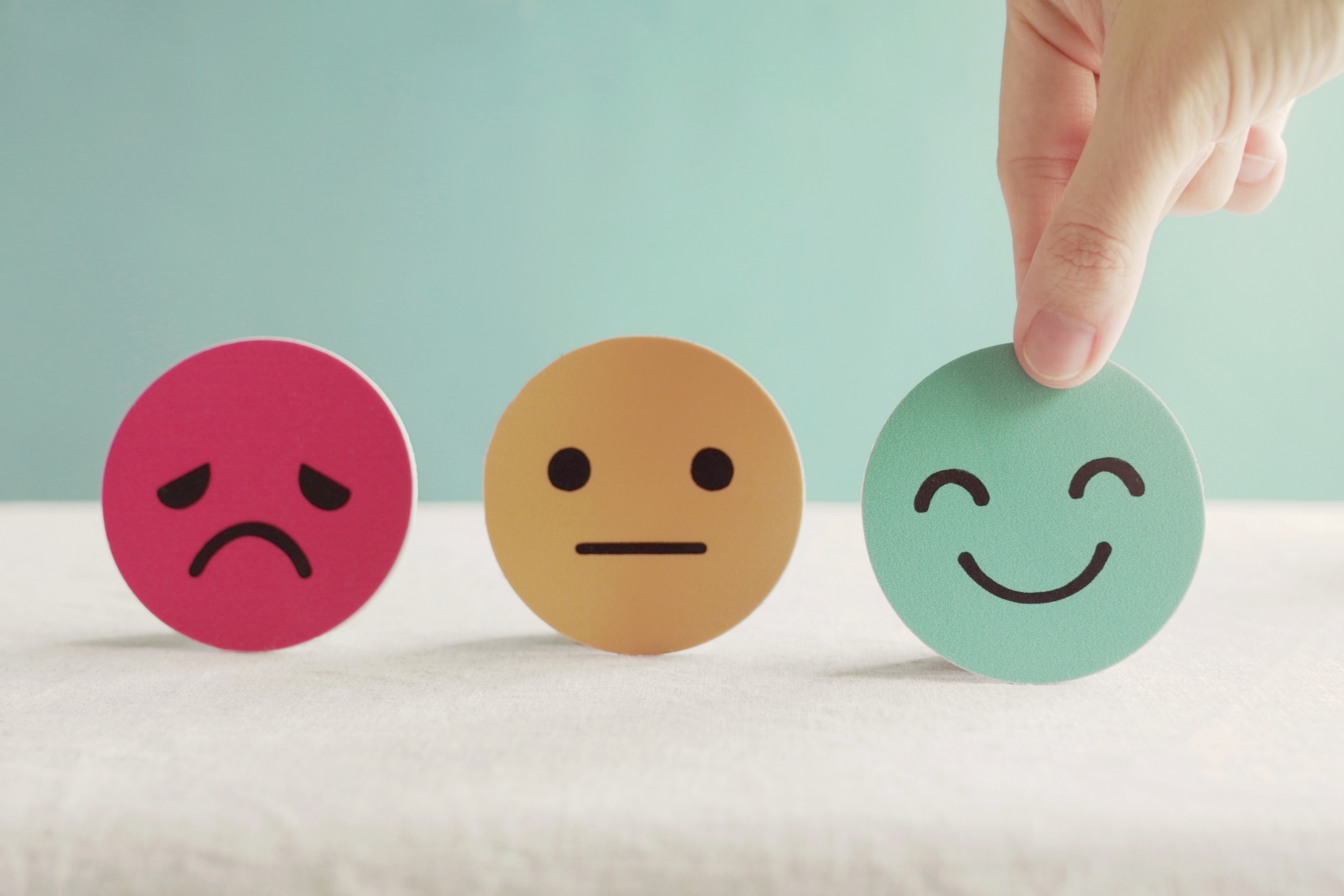 Lesson 3
Stay positive and have a nice day!